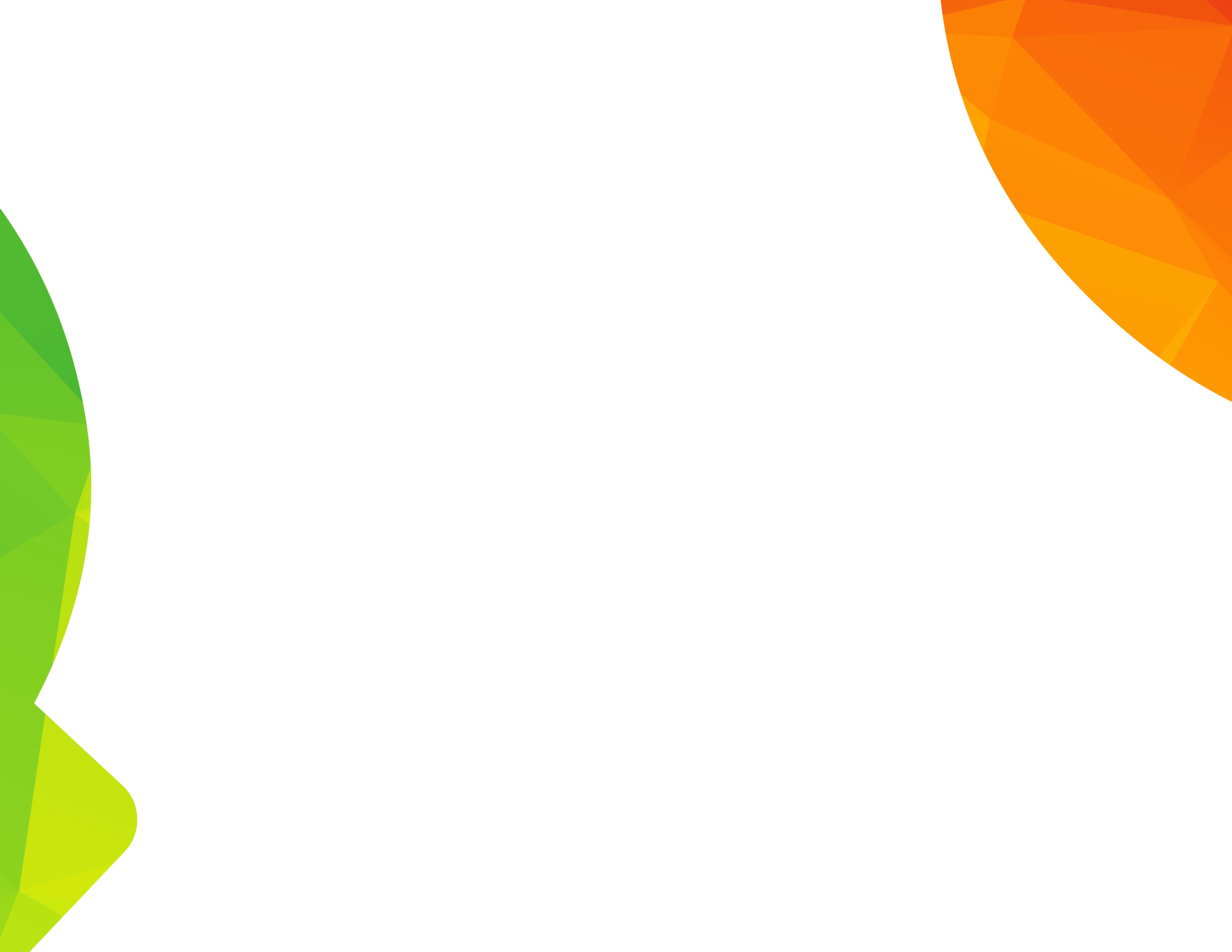 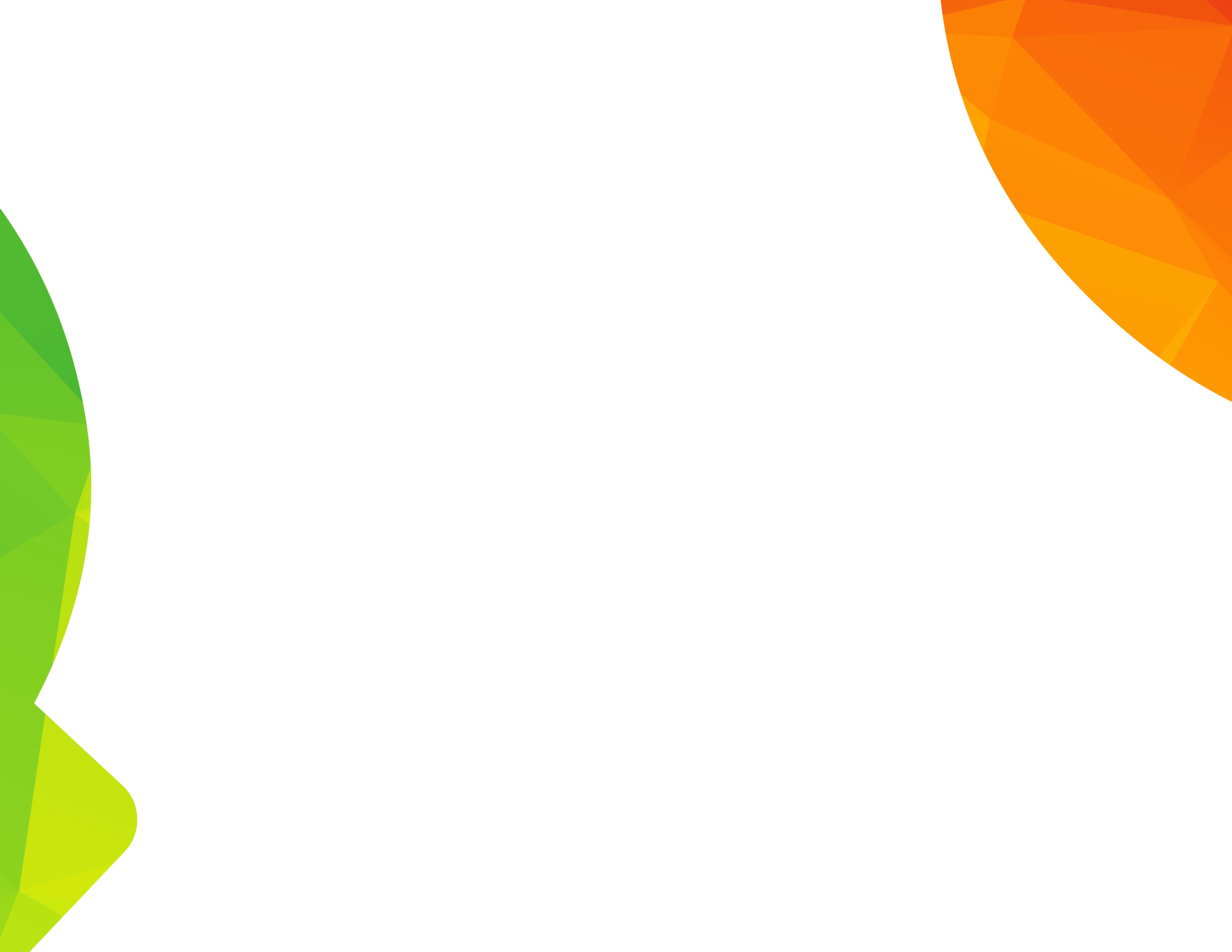 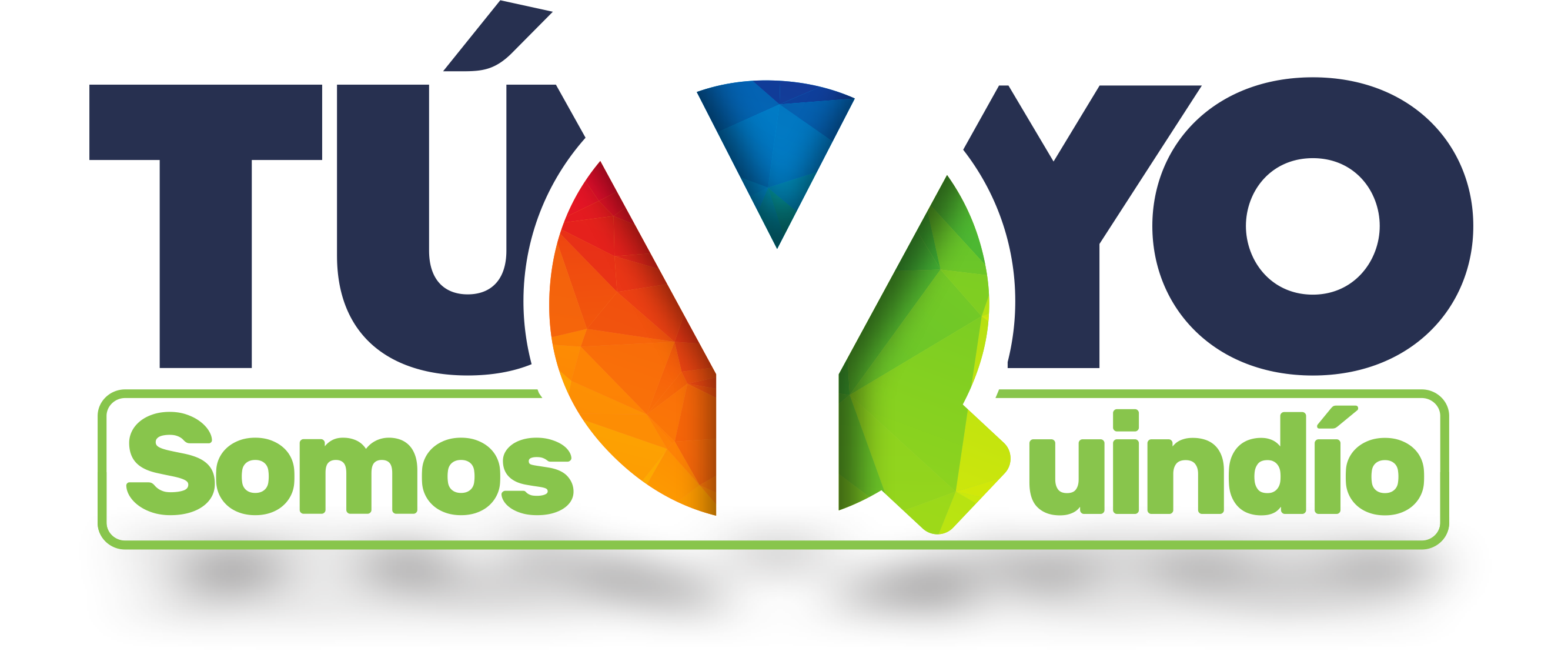 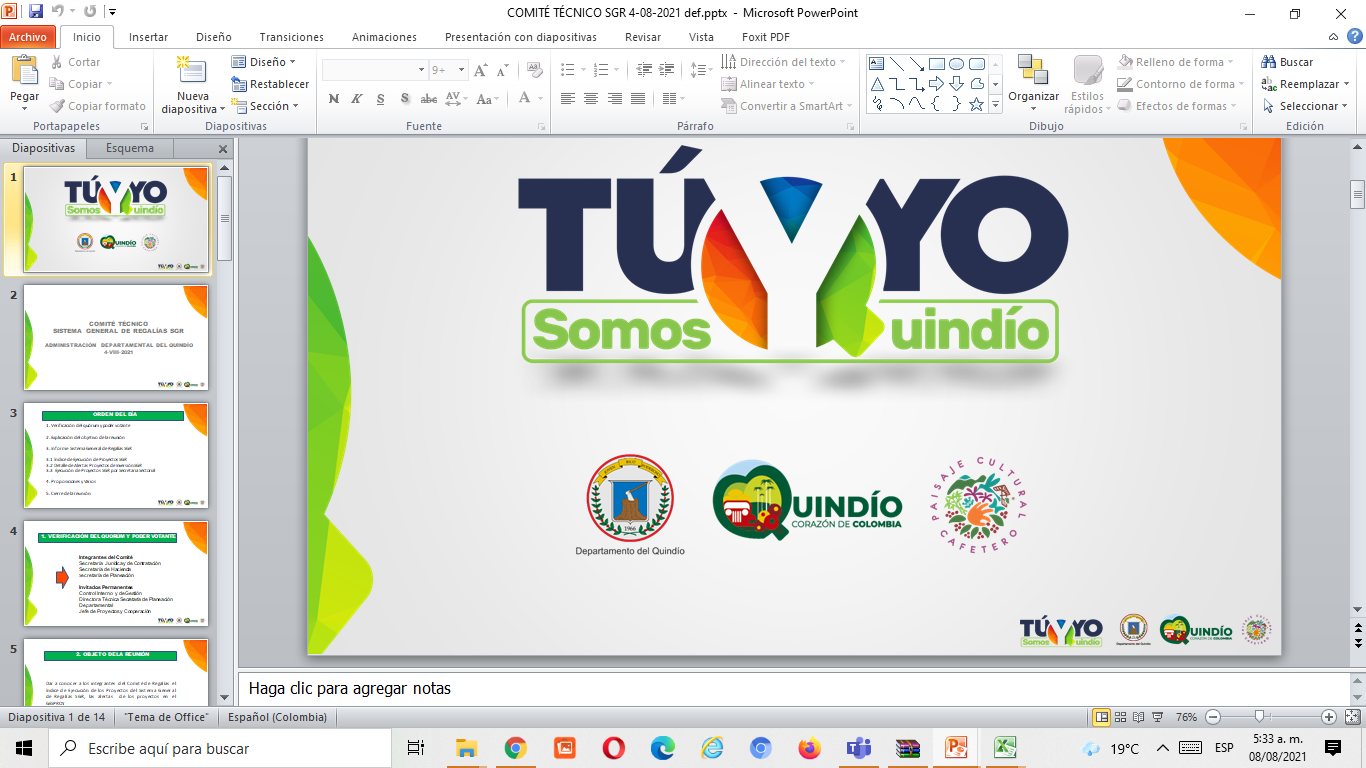 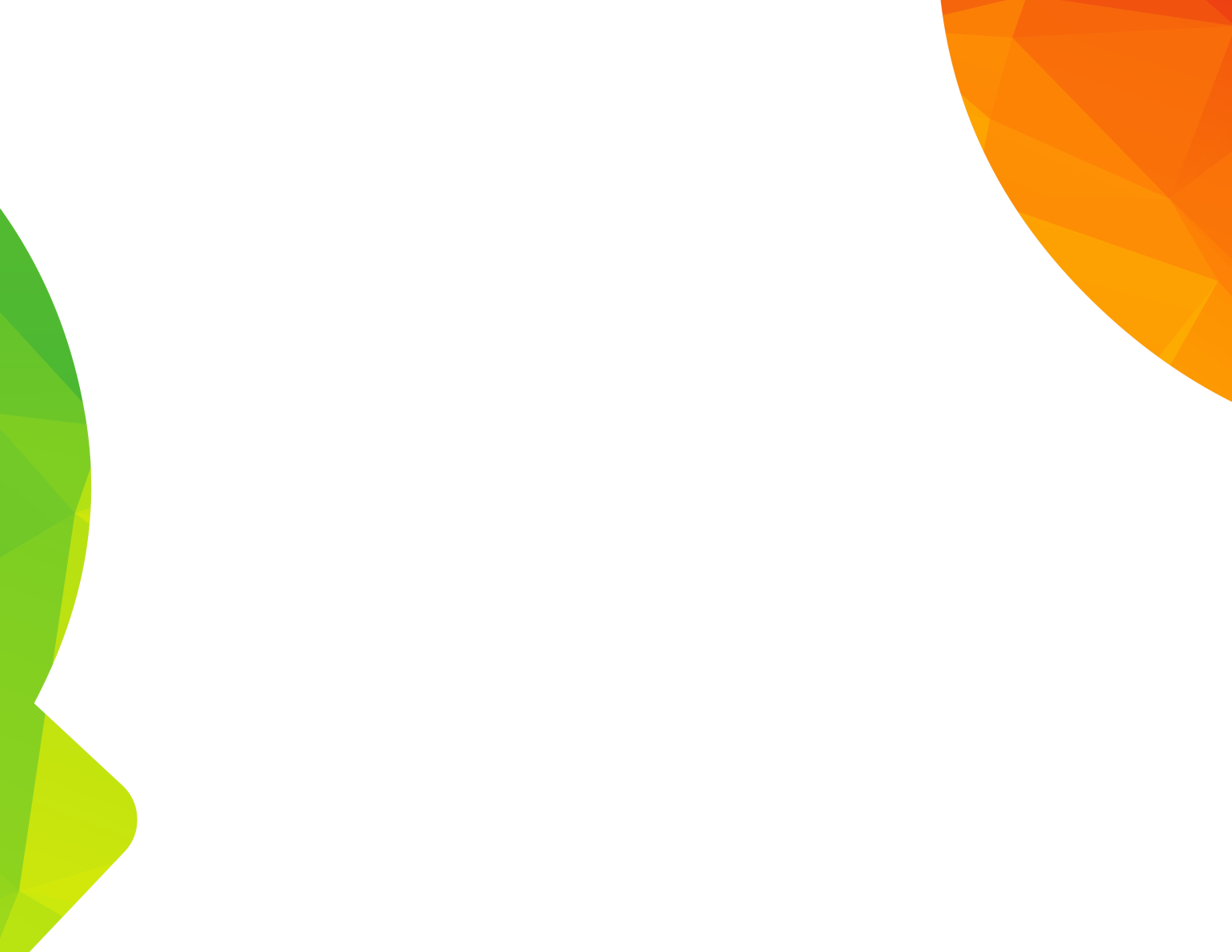 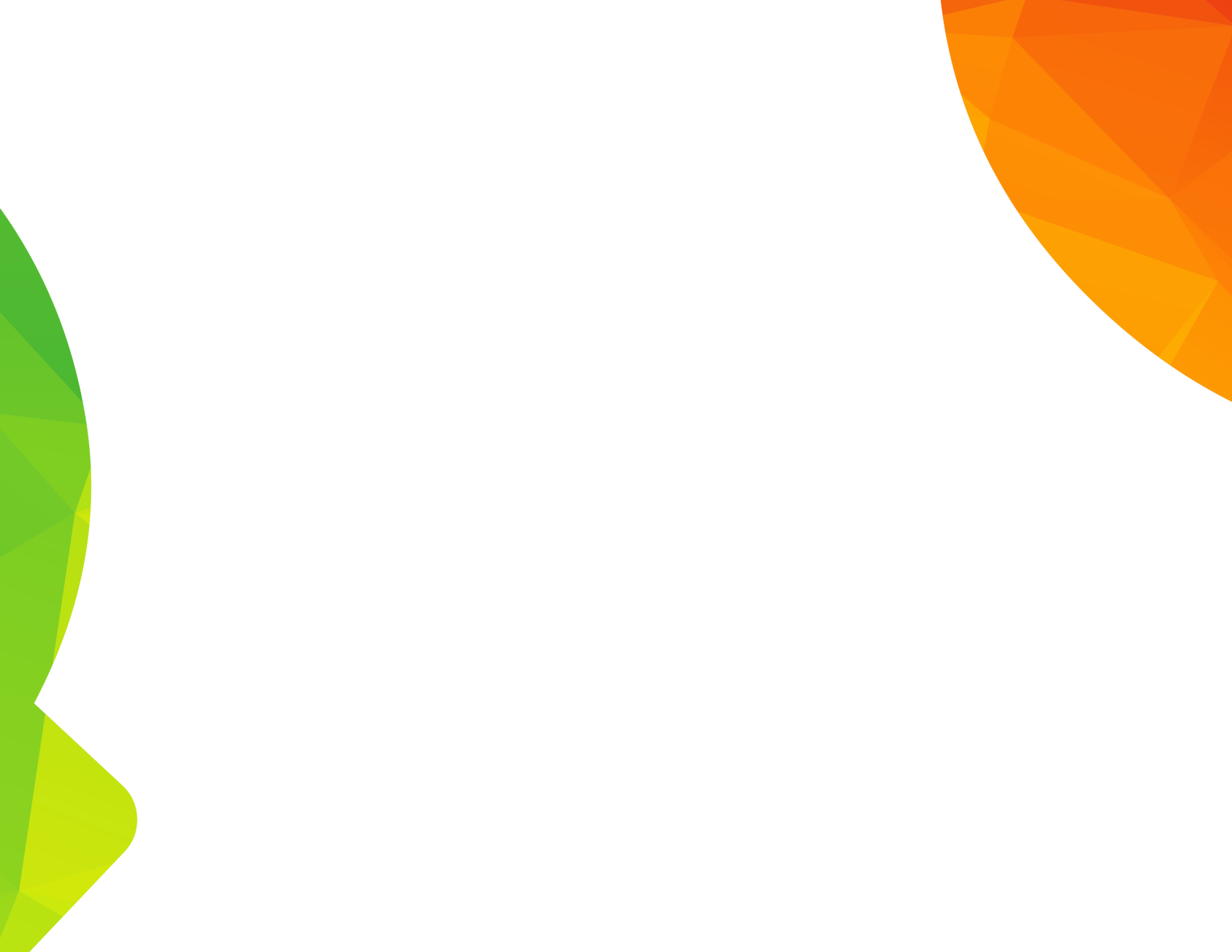 ESTADO DE EJECUCIÓN
PLAN OPERATIVO ANUAL DE INVERSIONES POAI SECRETARÍA DE TURISMO, INDUSTRIA Y COMERCIO  30 SEPTIEMBRE DE 2022
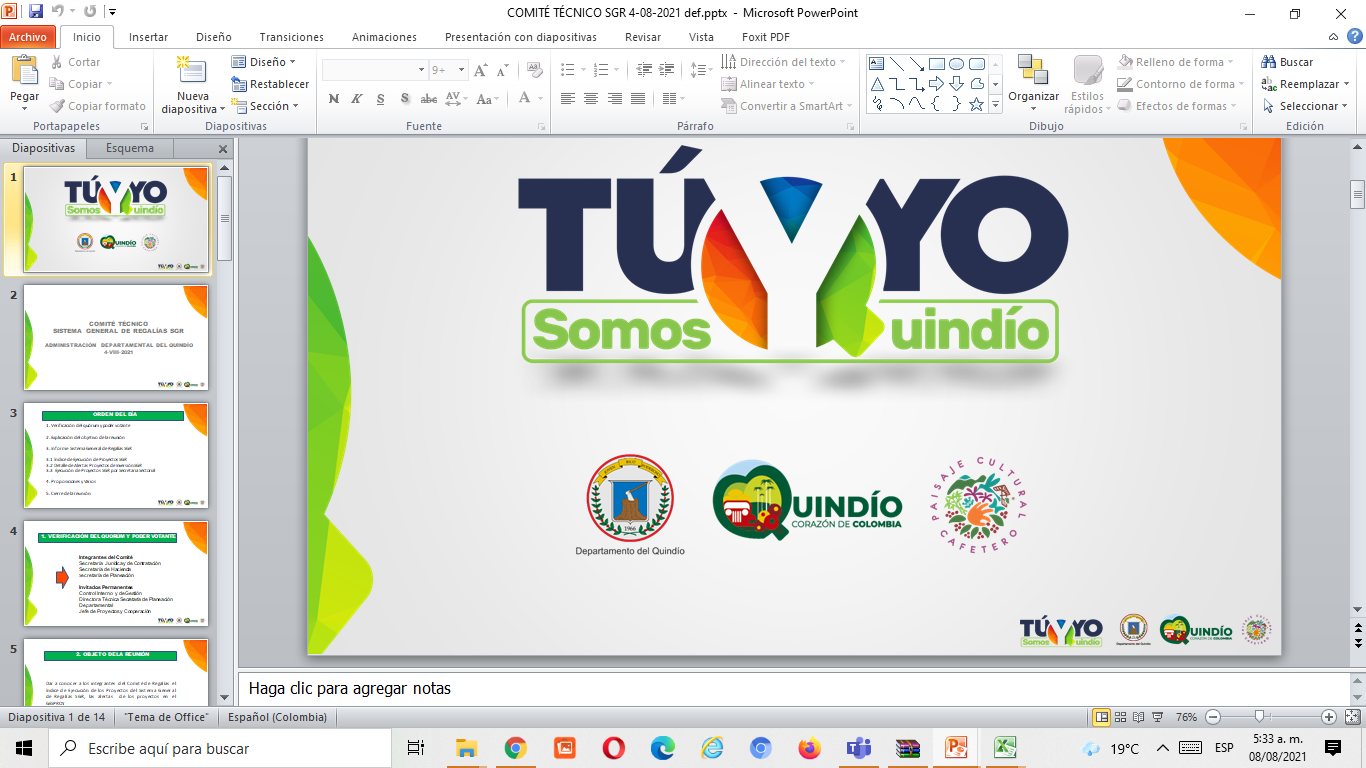 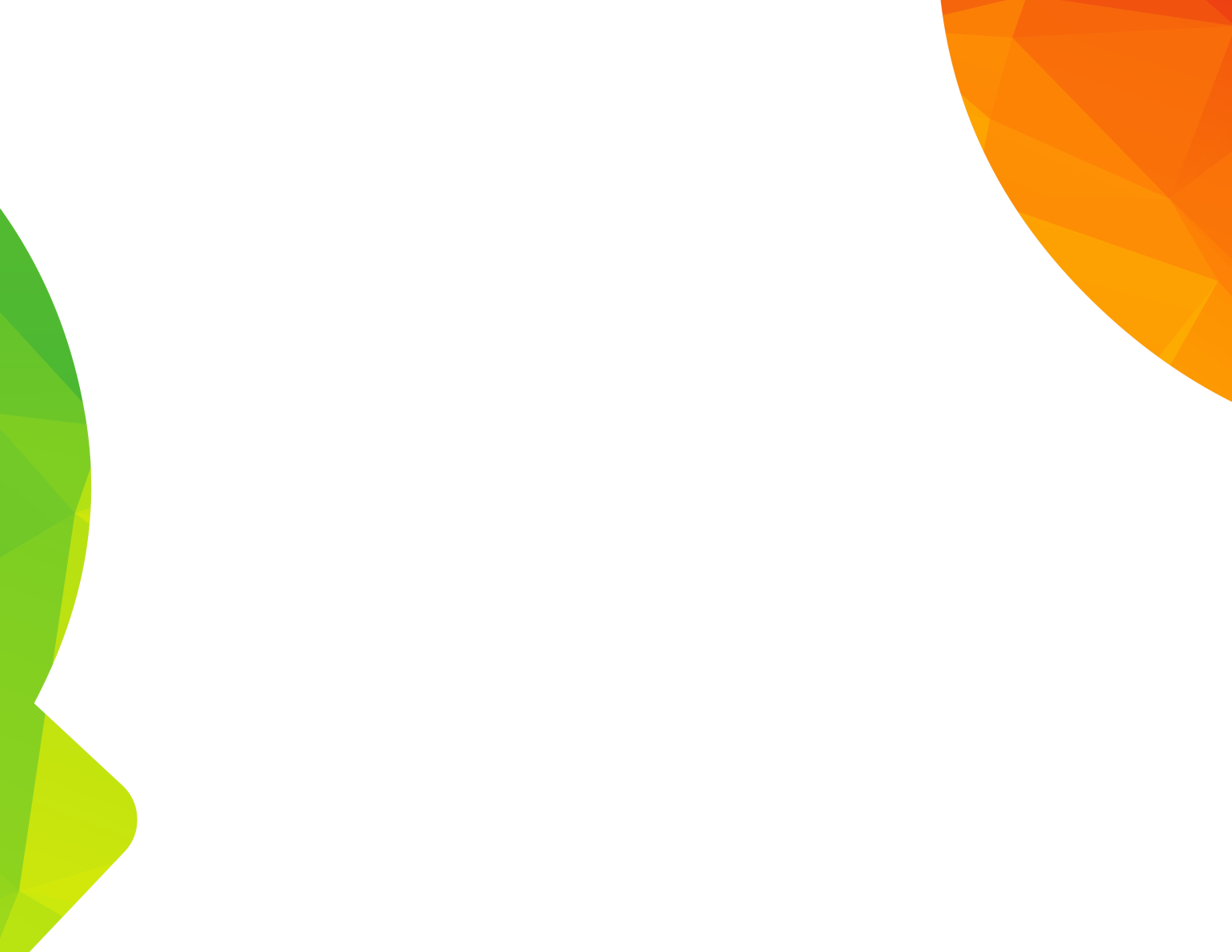 ESTADO DE EJECUCIÓN GASTOS DE INVERSIÓN TURISMO, INDUSTRIA Y COMERCIO 
CON  CORTE AL 30 DE SEPTIEMBRE DE 2022
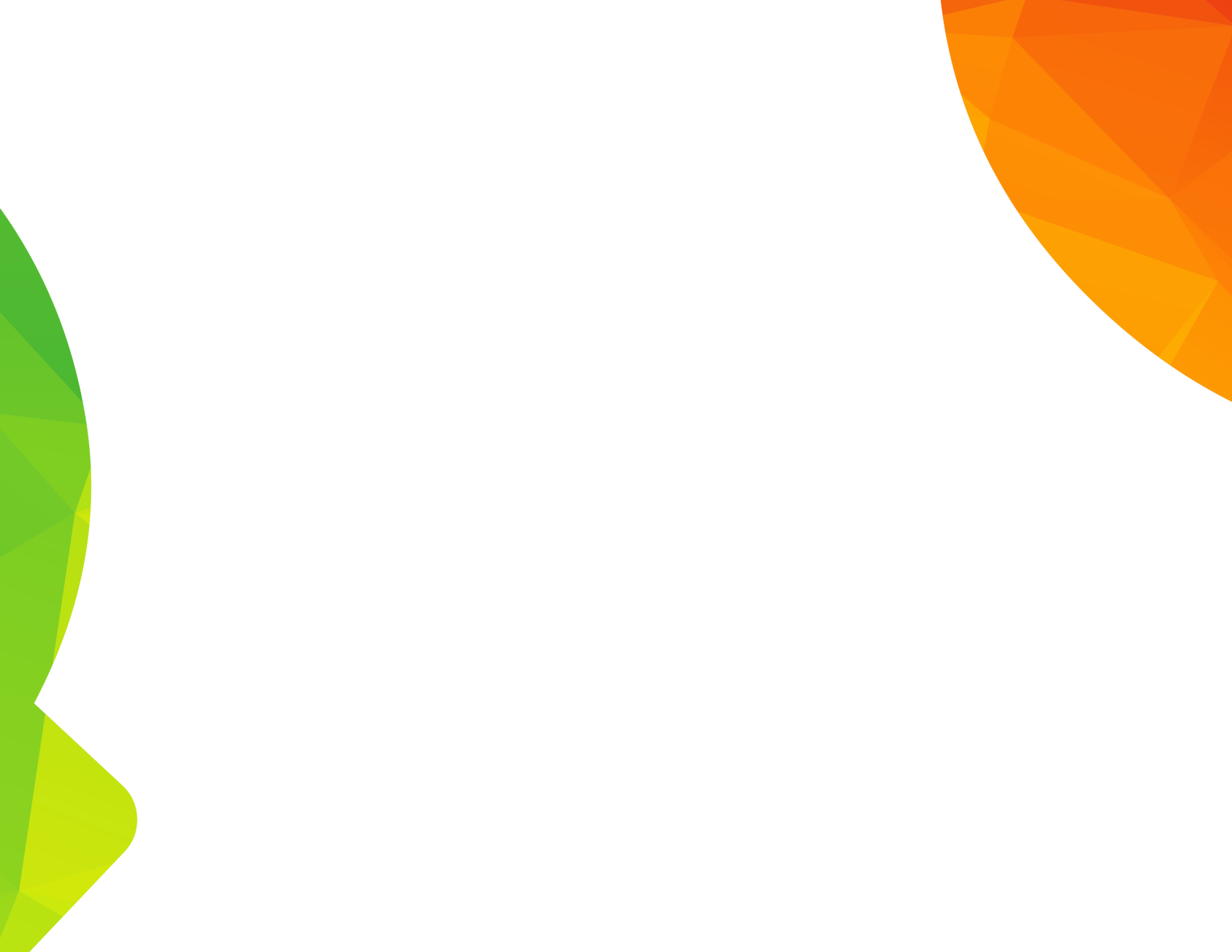 octubre
60 %
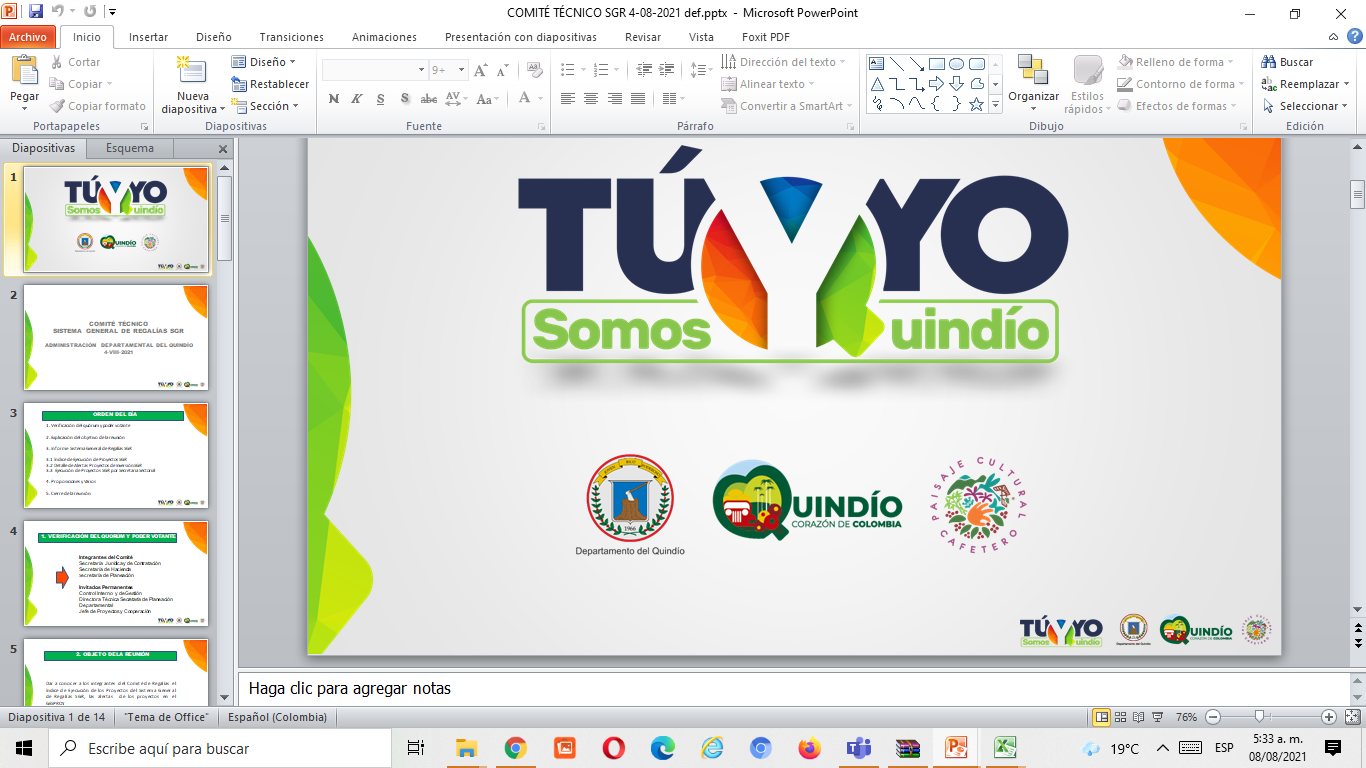 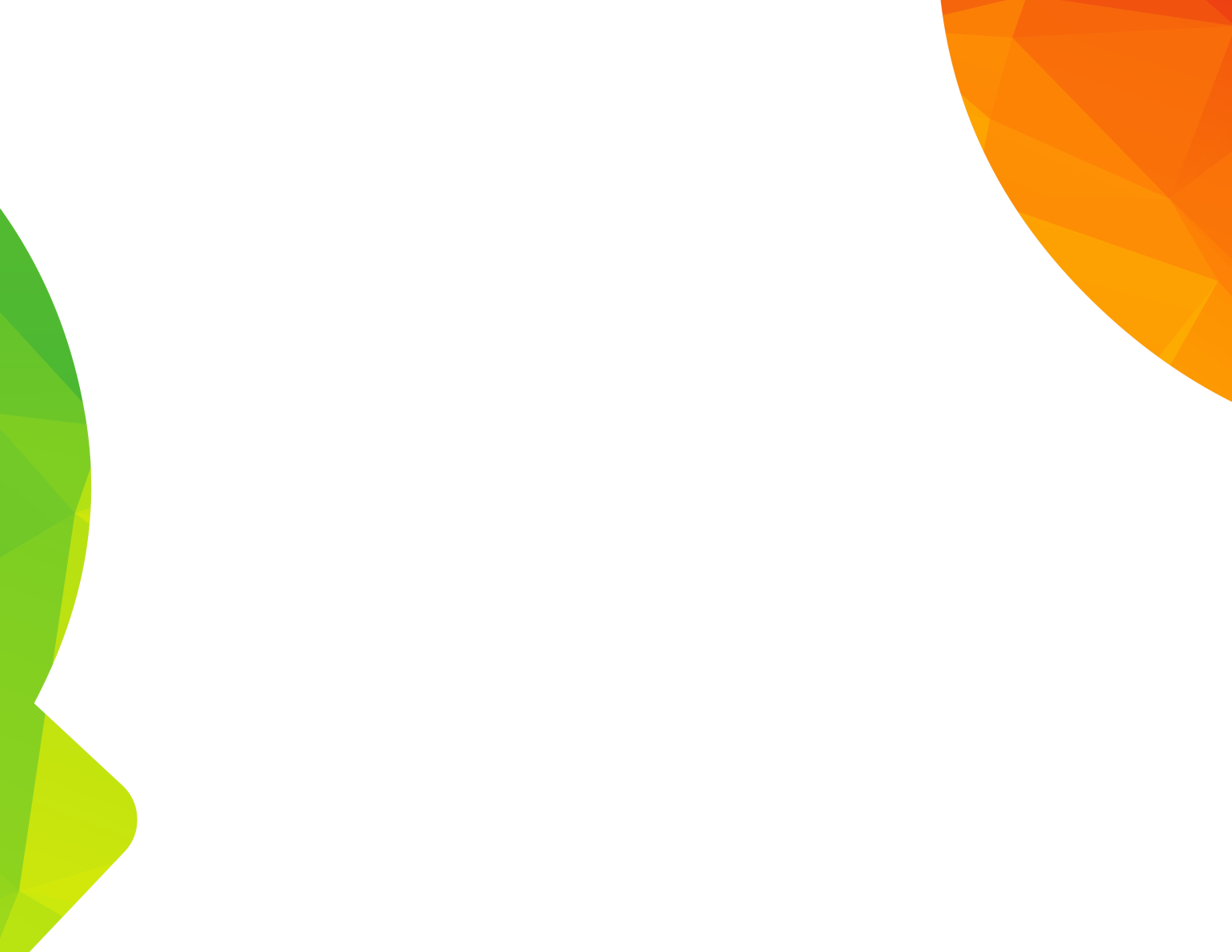 ESTADO DE EJECUCIÓN GASTOS DE INVERSIÓN POR FUENTES DE FINANCIACIÓN 
SECRETARÍA DE TURISMO, INDUSTRIA Y COMERCIO  AL 30 DE  SEPTIEMBRE DE 2022
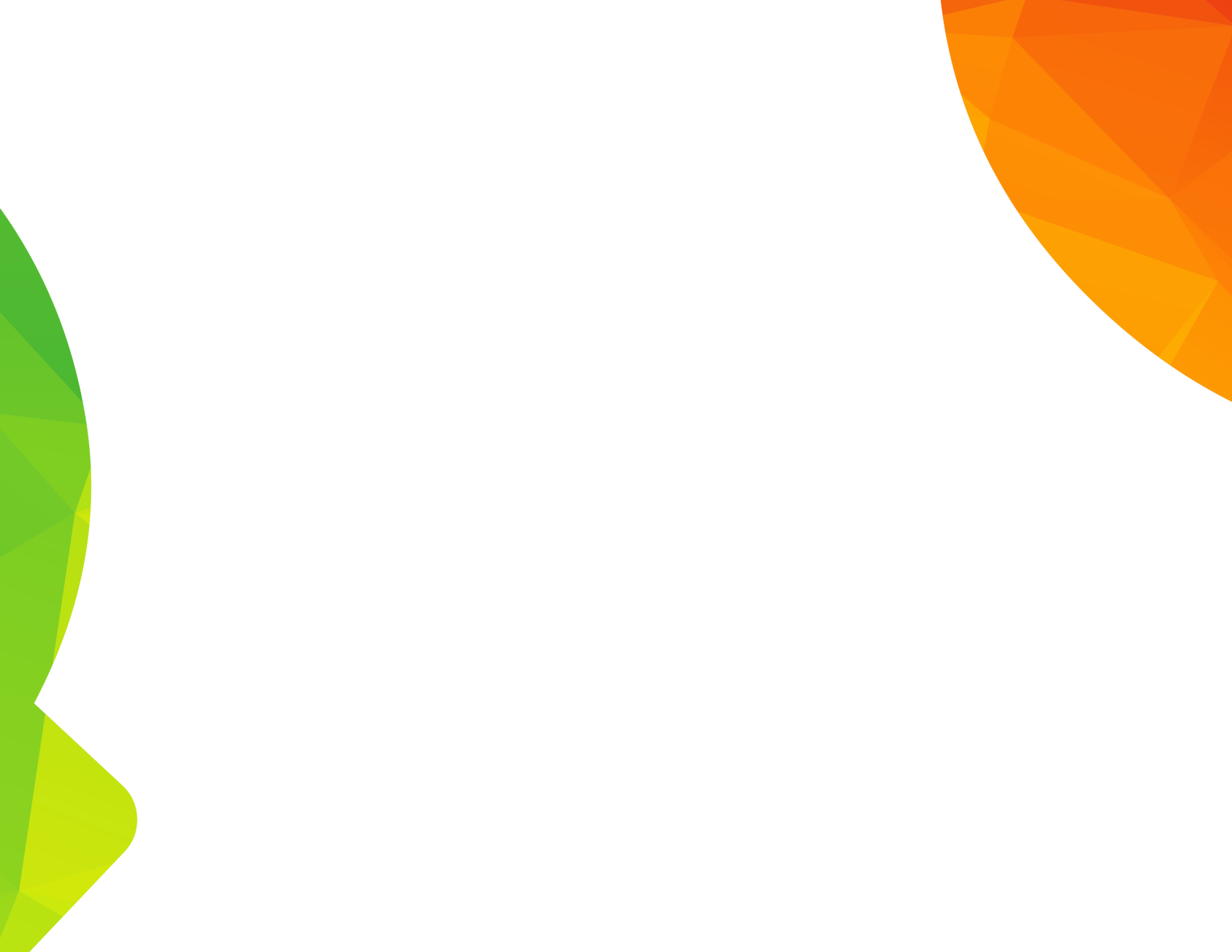 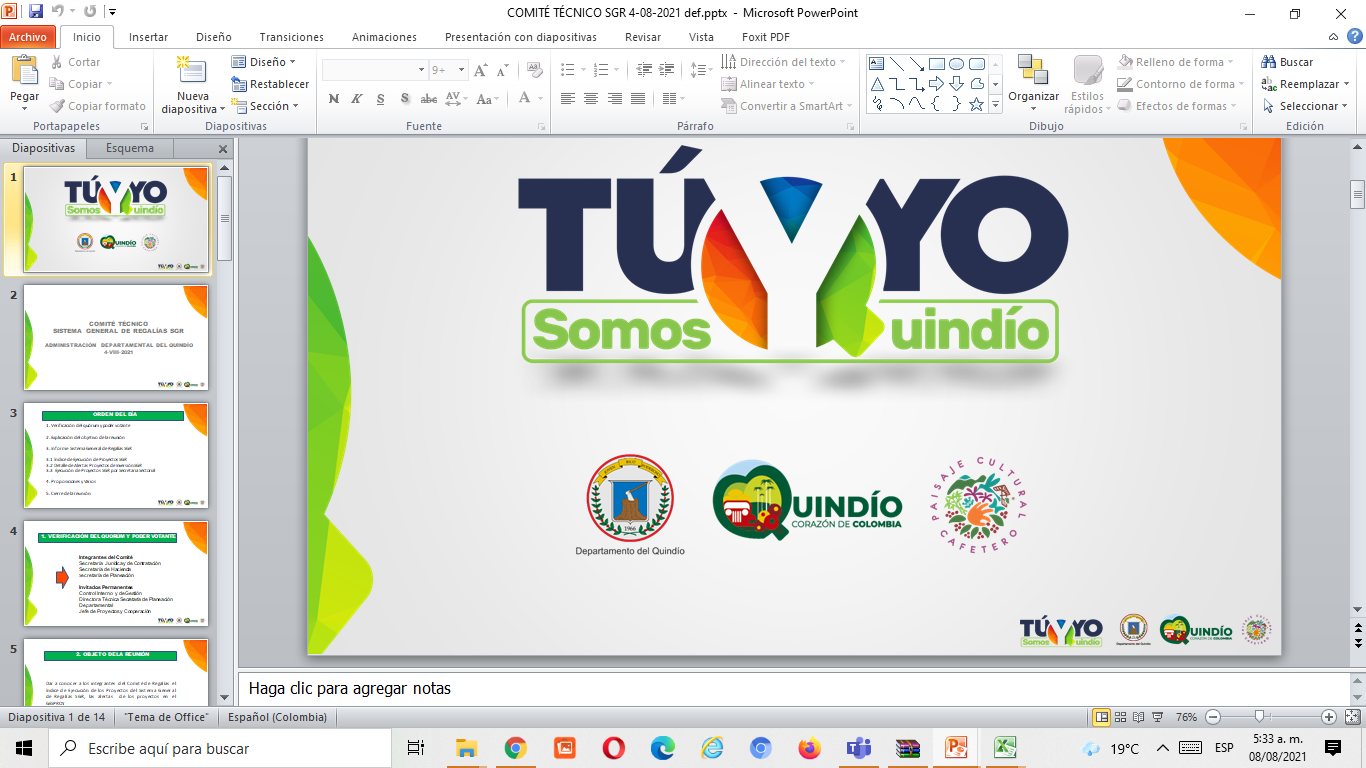 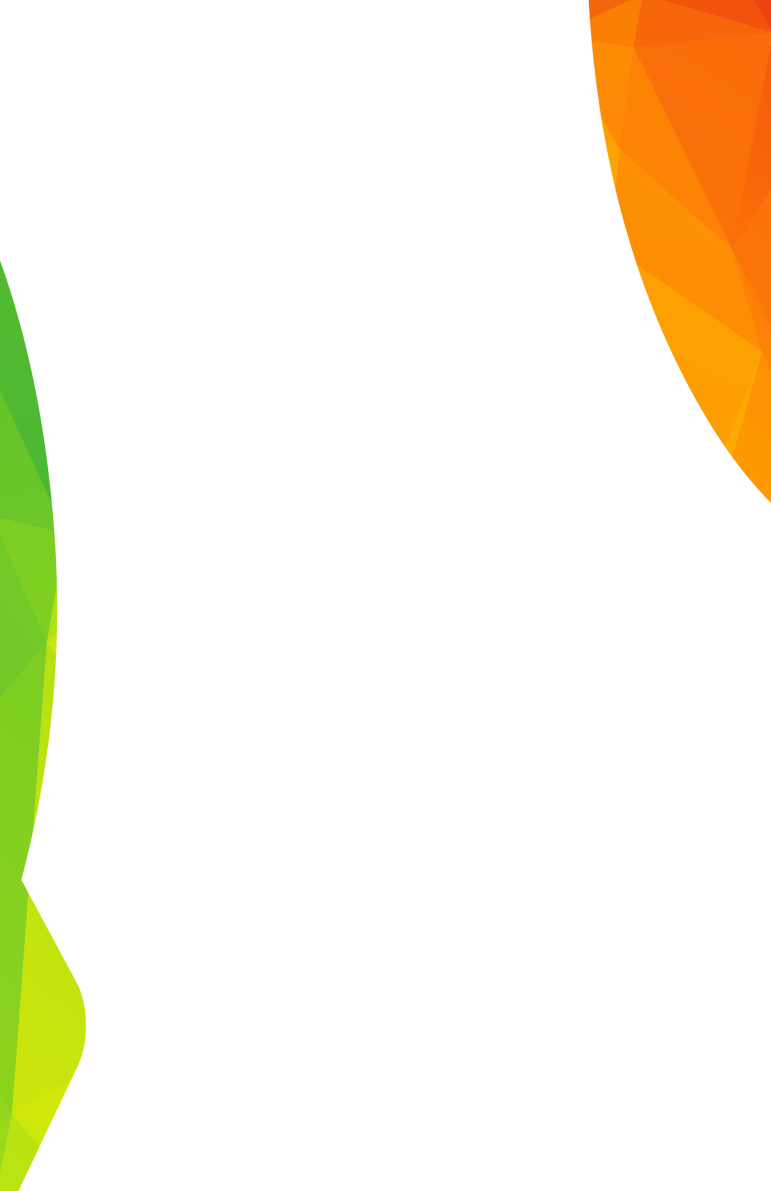 ESTADO DE EJECUCIÓN GASTOS DE INVERSIÓN POR FUENTES DE FINANCIACIÓN 
SECRETARÍA DE TURISMO, INDUSTRIA Y COMERCIO  AL 30 DE SEPTIEMBRE DE 2022
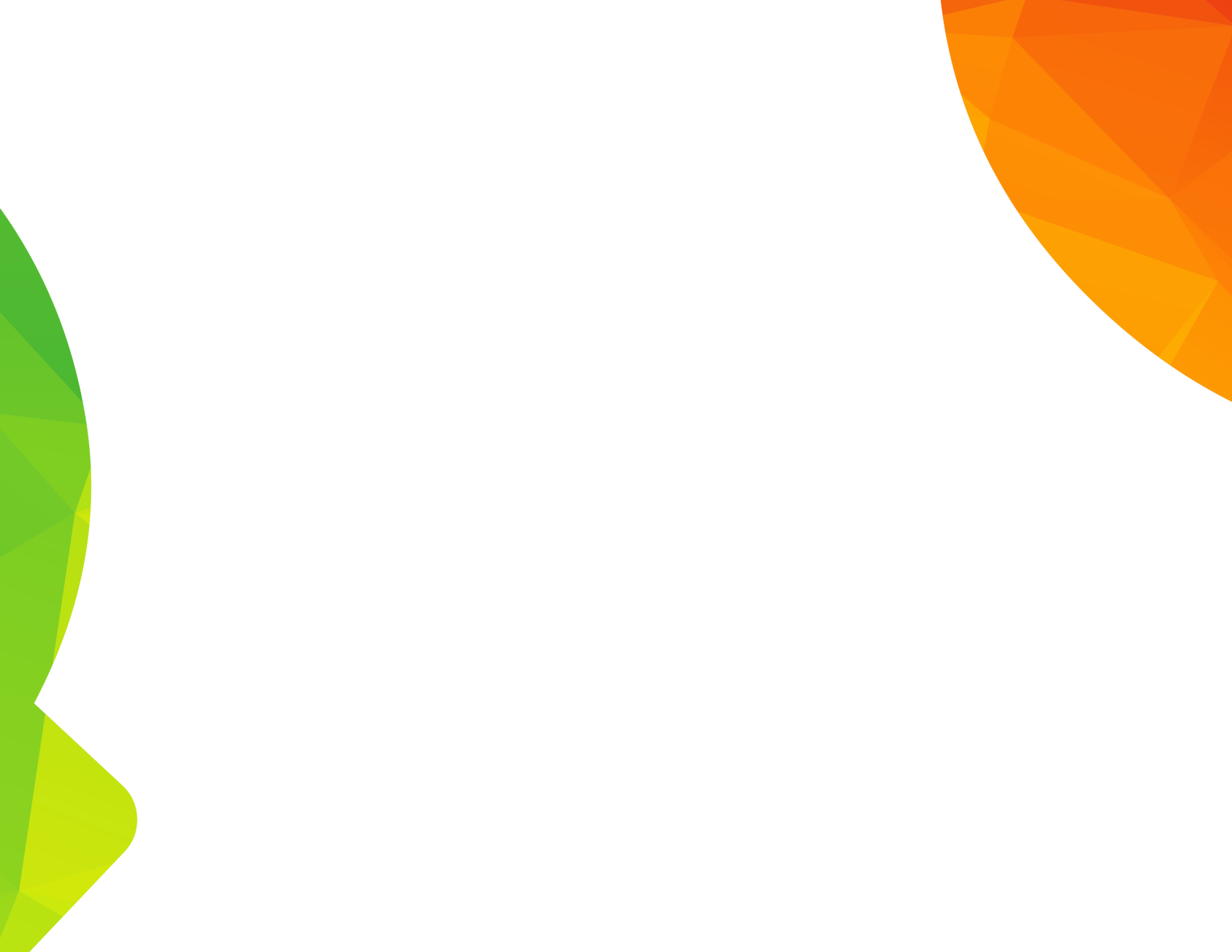 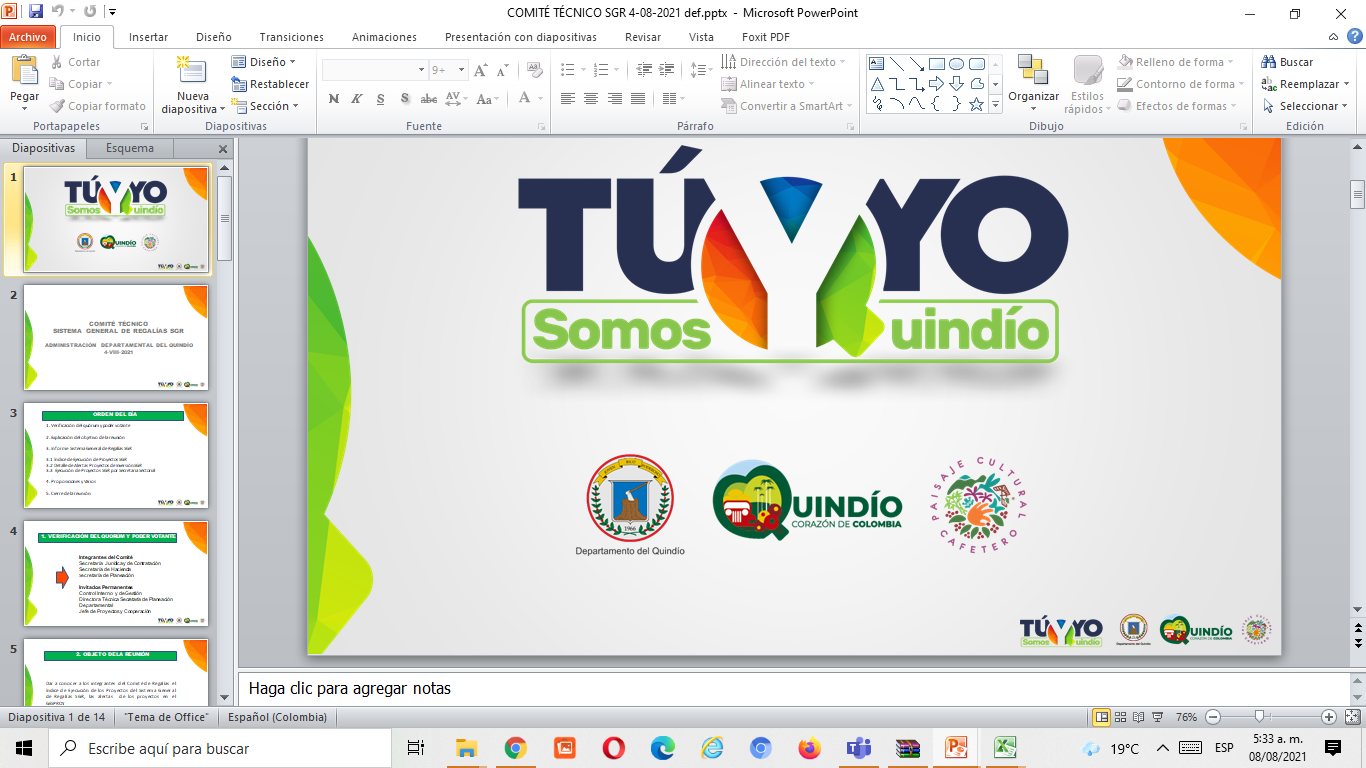 ESTADO DE EJECUCIÓN PROYECTOS DE INVERSIÓN 
  SECRETARÍA DE TURISMO, INDUSTRIA Y COMERCIO POR FUENTES DE FINANCIACIÓN
CON CORTE AL 30 DE SEPTIEMBRE DE 2022
ESTADO DE EJECUCIÓN PROYECTOS DE INVERSIÓN 
  SECRETARÍA DE TURISMO, INDUSTRIA Y COMERCIO POR FUENTES DE FINANCIACIÓN
CON CORTE AL 30 DE  SEPTIEMBRE DE 2022
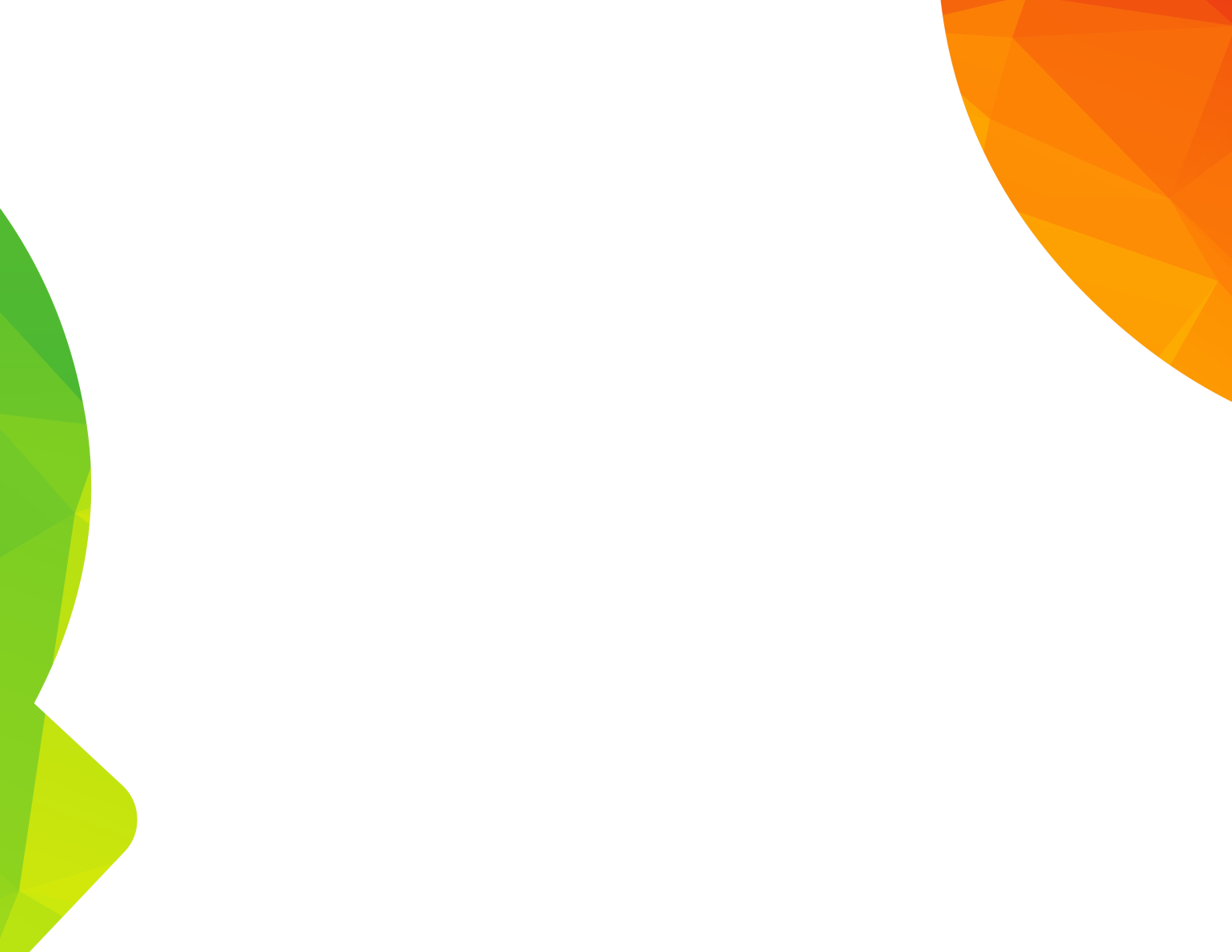 SEMAFORIZACIÓN  ESTADO DE CUMPLIMIENTO METAS PRODUCTO  SECRETARÍA DE  TURÍSMO CON CORTE AL 30 DE SEPTIEMBRE DE 2022
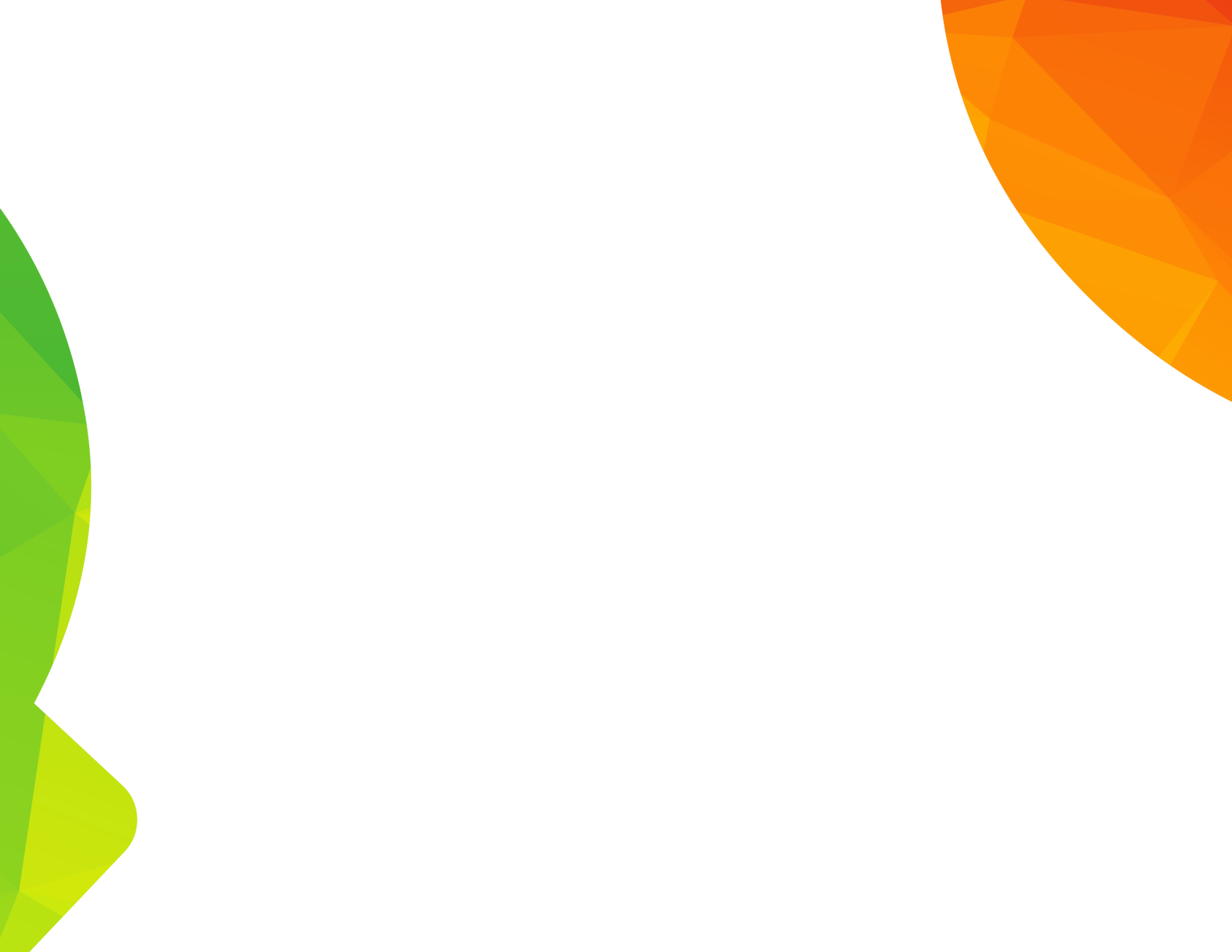 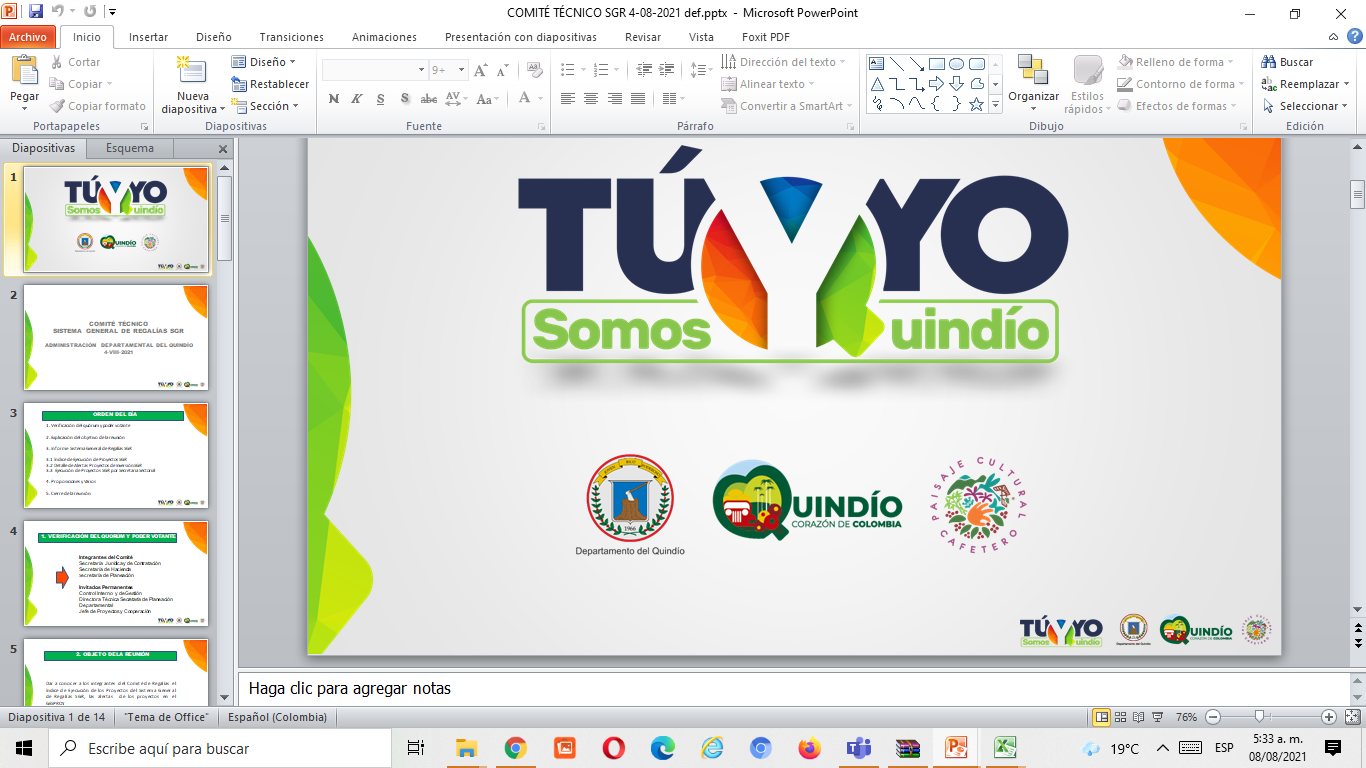 ACUMULADO ESTADO DE CUMPLIMIENTO DE LAS METAS FISICAS  PLAN DE DESARROLLO “TÚ Y YO SOMOS QUINDÍO”
SECRETARÍA  DE  TURISMO, INDUSTRIA Y COMERCIO CON CORTE AL 30 SEPTIEMBRE DE 2022
ACUMULADO ESTADO DE CUMPLIMIENTO DE LAS METAS FISICAS  PLAN DE DESARROLLO “TÚ Y YO SOMOS QUINDÍO”
SECRETARÍA  DE  TURISMO, INDUSTRIA Y COMERCIO CON CORTE AL 30 SEPTIEMBRE DE 2022
ACUMULADO ESTADO DE CUMPLIMIENTO DE LAS METAS FISICAS  PLAN DE DESARROLLO “TÚ Y YO SOMOS QUINDÍO”
SECRETARÍA  DE  TURISMO, INDUSTRIA Y COMERCIO CON CORTE AL 30 SEPTIEMBRE DE 2022
ACUMULADO ESTADO DE CUMPLIMIENTO DE LAS METAS FISICAS  PLAN DE DESARROLLO “TÚ Y YO SOMOS QUINDÍO”
SECRETARÍA  DE  TURISMO, INDUSTRIA Y COMERCIO CON CORTE AL 30 SEPTIEMBRE DE 2022
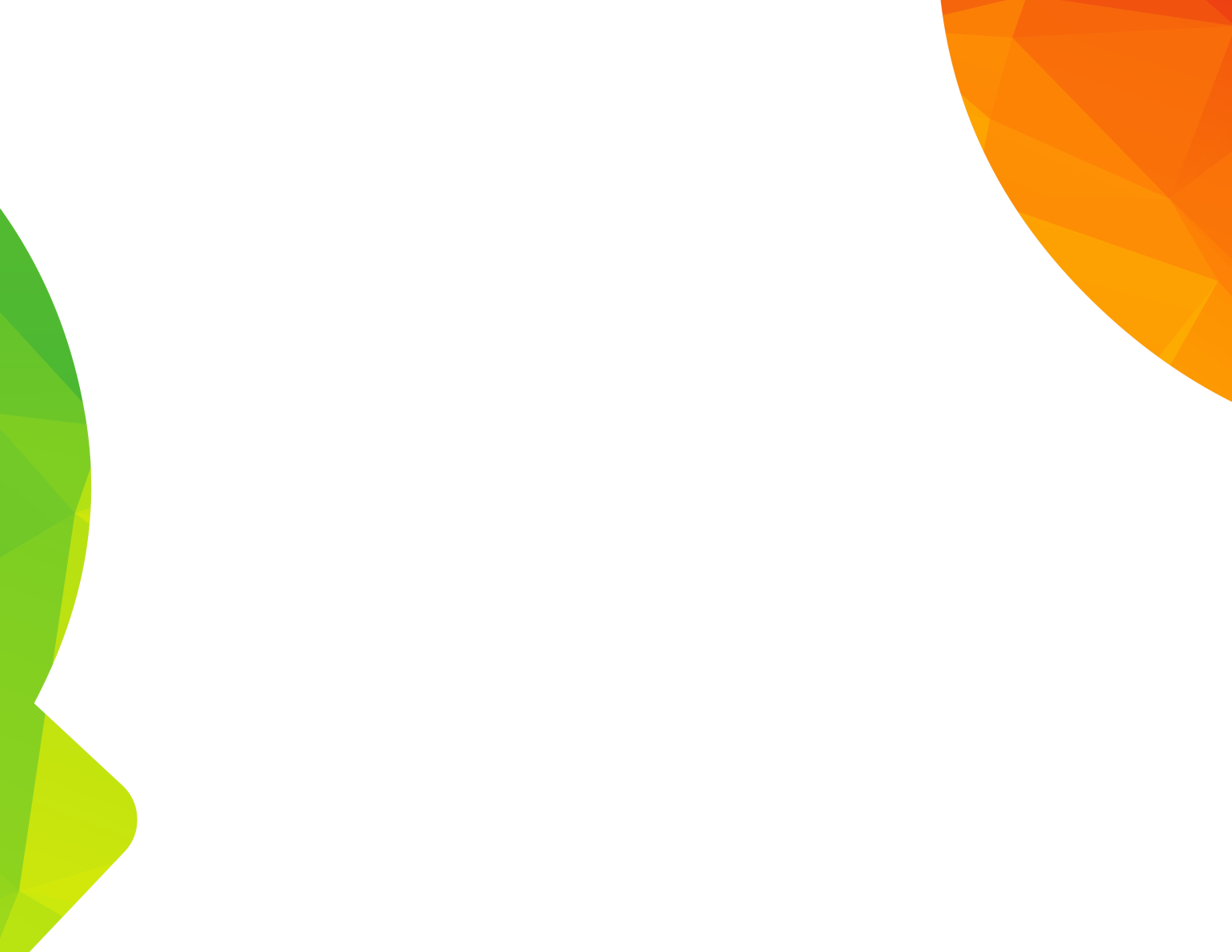 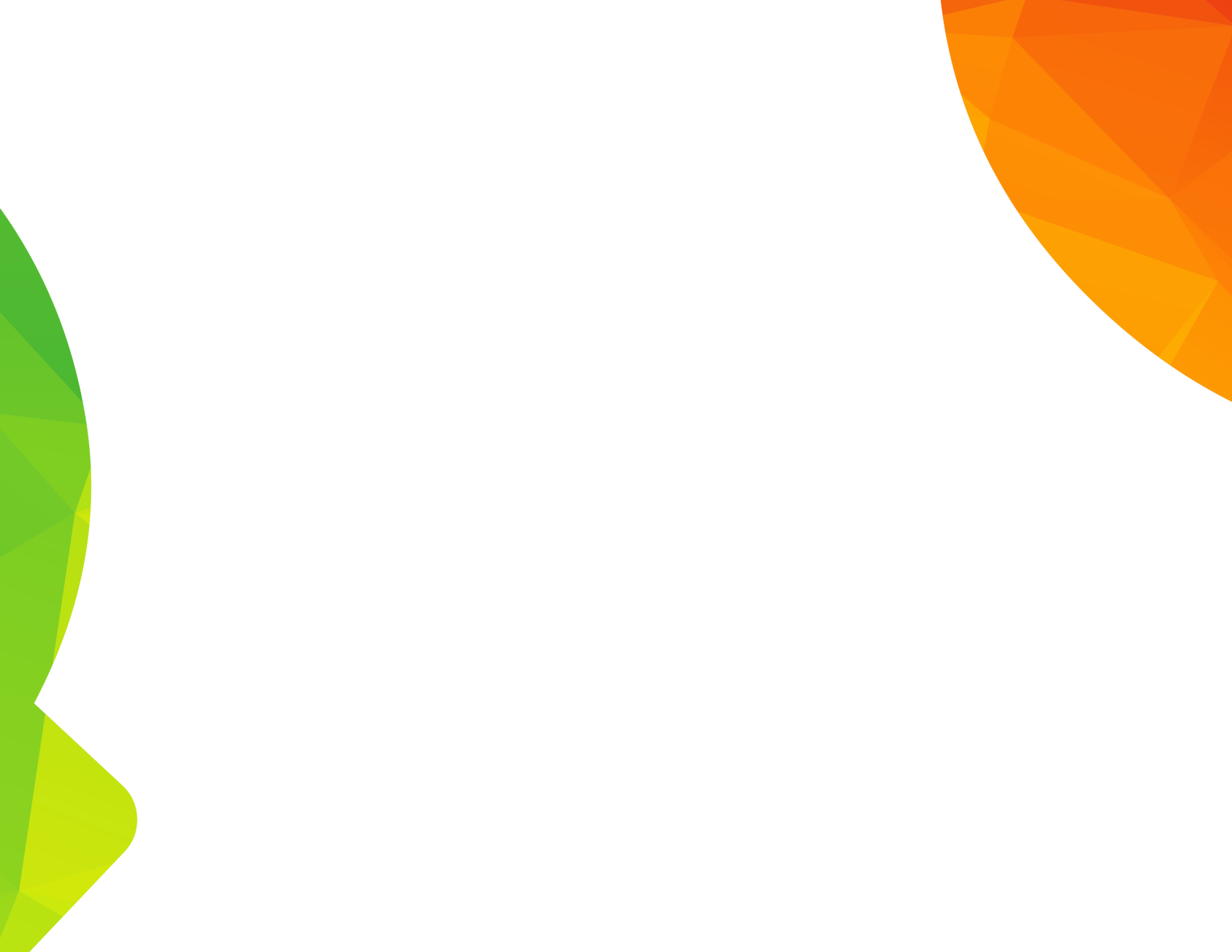 ESTADO DE EJECUCIÓN
SISTEMA GENERAL DE REGALÍAS SGR
SECRETARÍA DE  TURISMO, INDUSTRIA Y COMERCIO
 CORTE AL 30 DE SEPTIEMBRE DE 2022
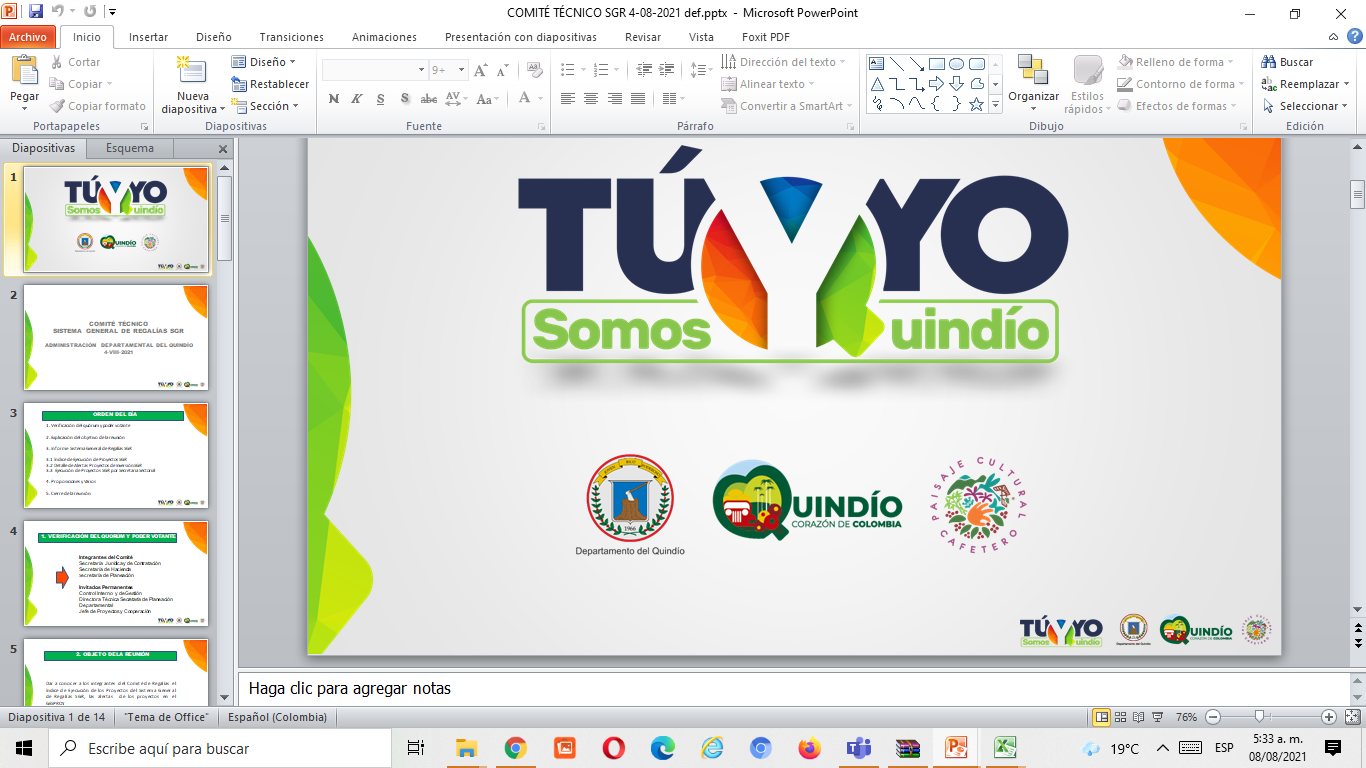 ESTADO DE EJECUCIÓN SISTEMA GENERAL DE REGALÍAS SGR  SECRETARÍA DE TURÍSMO CON  CORTE AL 30 DE SEPTIEMBRE DE 2022
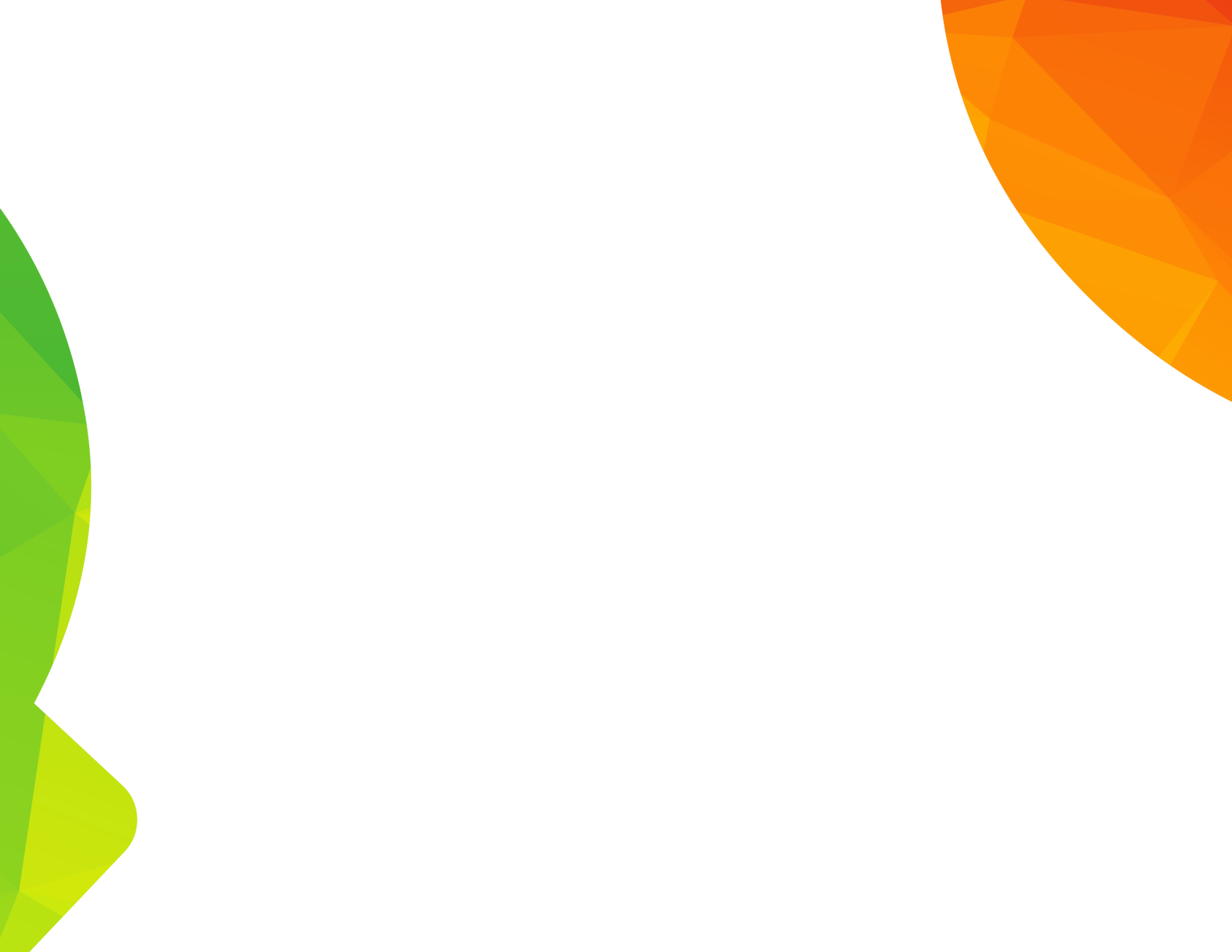 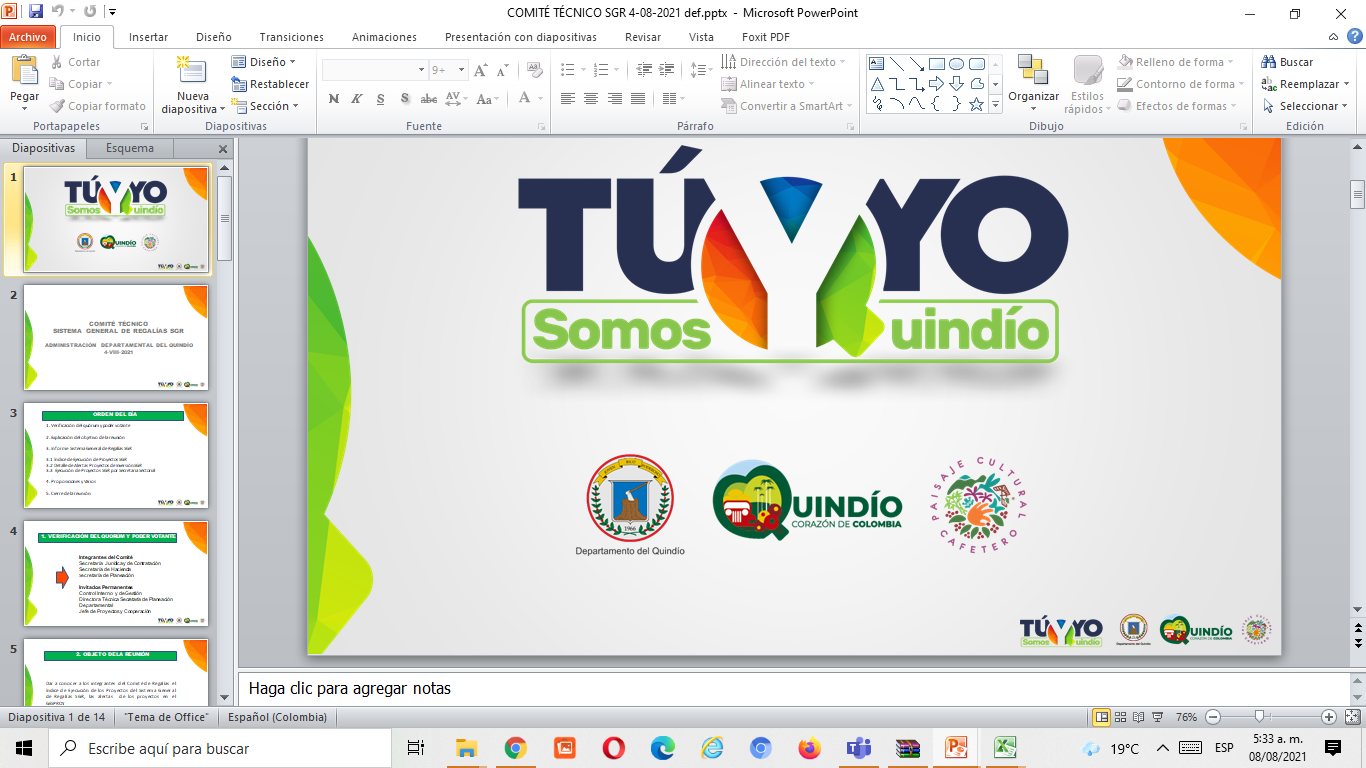 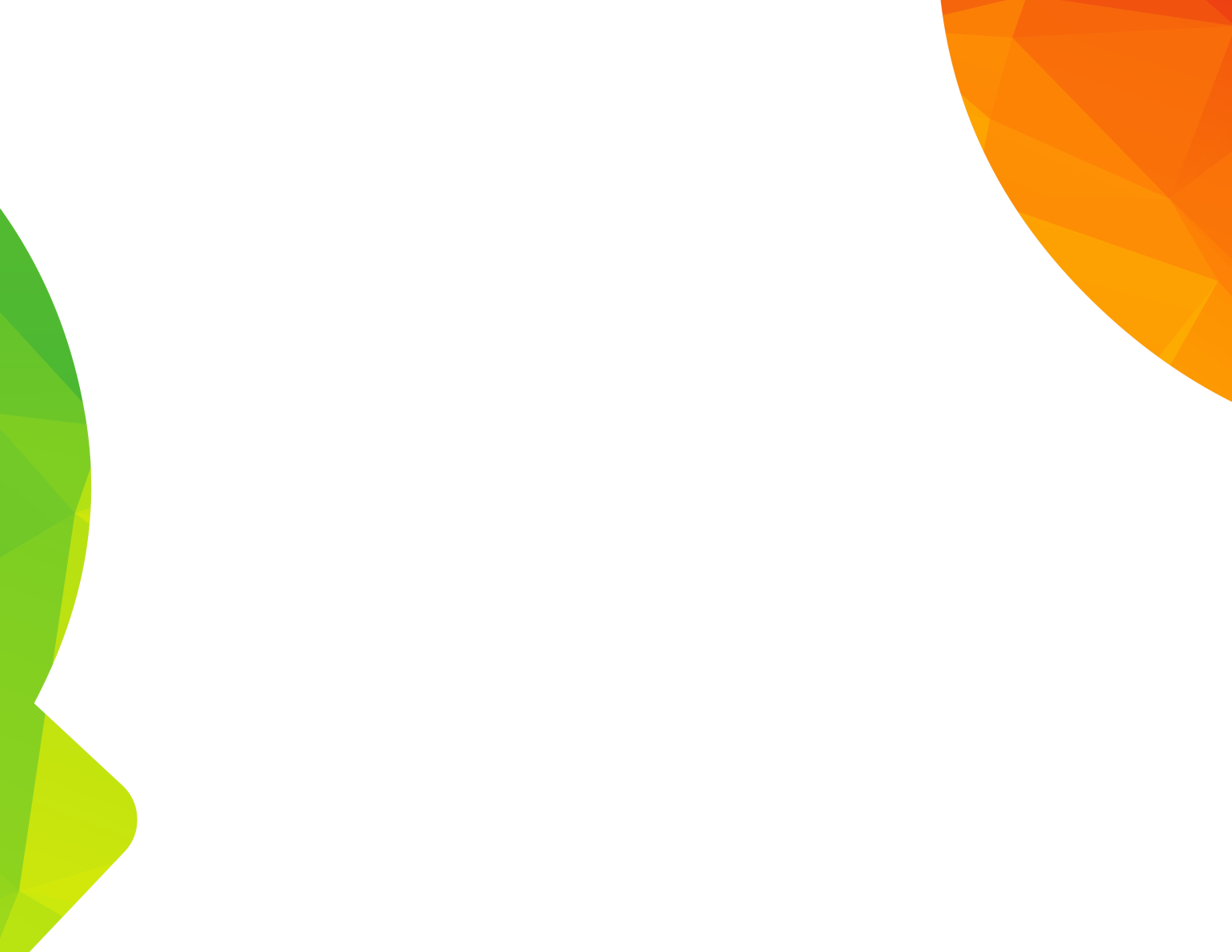 2021003630014 - FORTALECIMIENTO DEL ECOSISTEMA DE EMPRENDIMIENTO MEDIANTE EL ACOMPAÑAMIENTO TÉCNICO Y SERVICIO DE APOYO FINANCIERO PARA EMPRENDEDORES EN EL DEPARTAMENTO DEL QUINDÍO
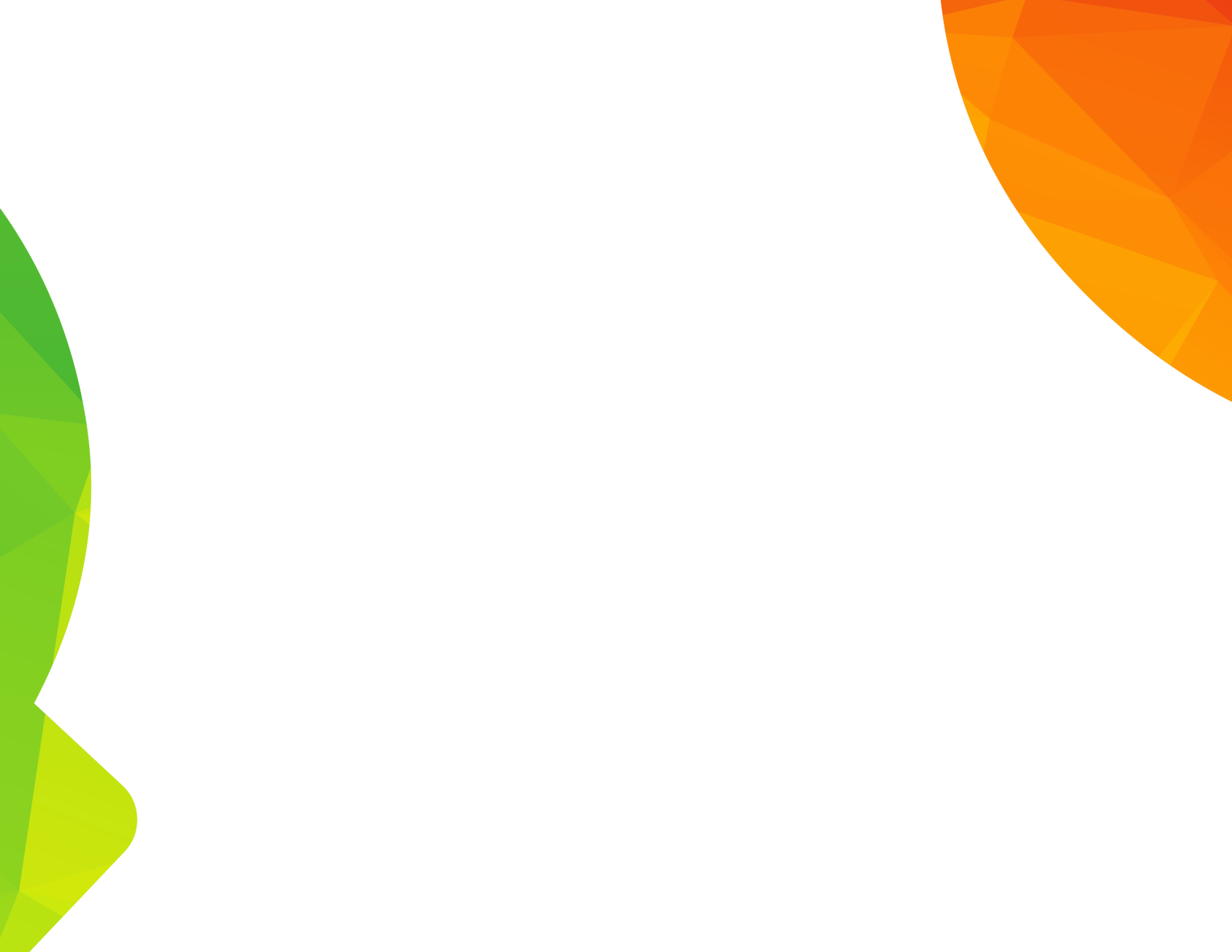 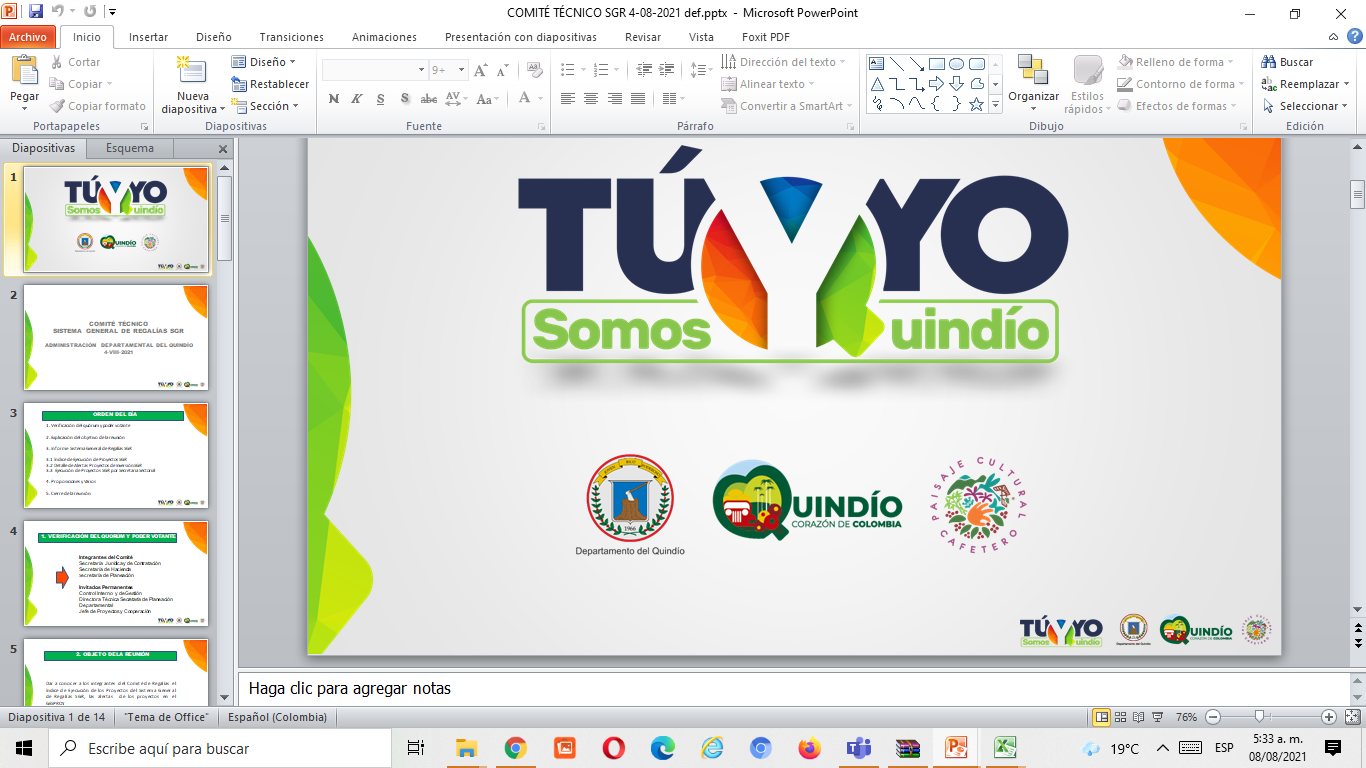 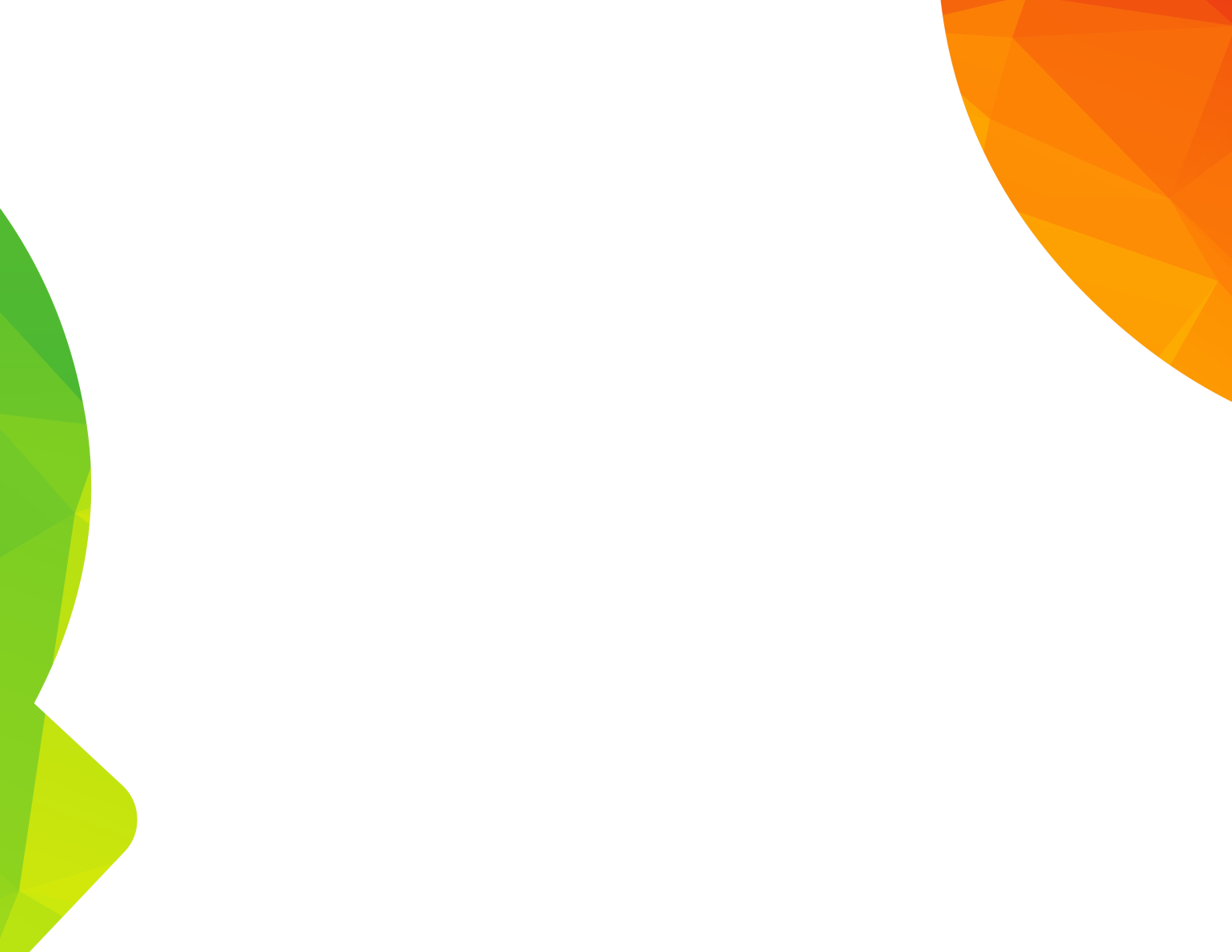 CONCLUSIONES  SEGUIMIENTO PLAN DE DESARROLLO “TÚ Y YO SOMOS QUINDÍO” SECRETARÍA DE TURISMO INDUSTRIA Y COMERCIO A SEPTIEMBRE 30 DE 2022
La Secretaria de Turismo Industria y Comercio, cuenta con compromisos por ($ 1,931.766.138.00) de un presupuesto definitivo de ($ 2.822.271.735.11) que se encuentra bajo su responsabilidad con corte a septiembre 30 de 2022, equivalente al 68%, ubicándose en semáforo amarillo- medio.
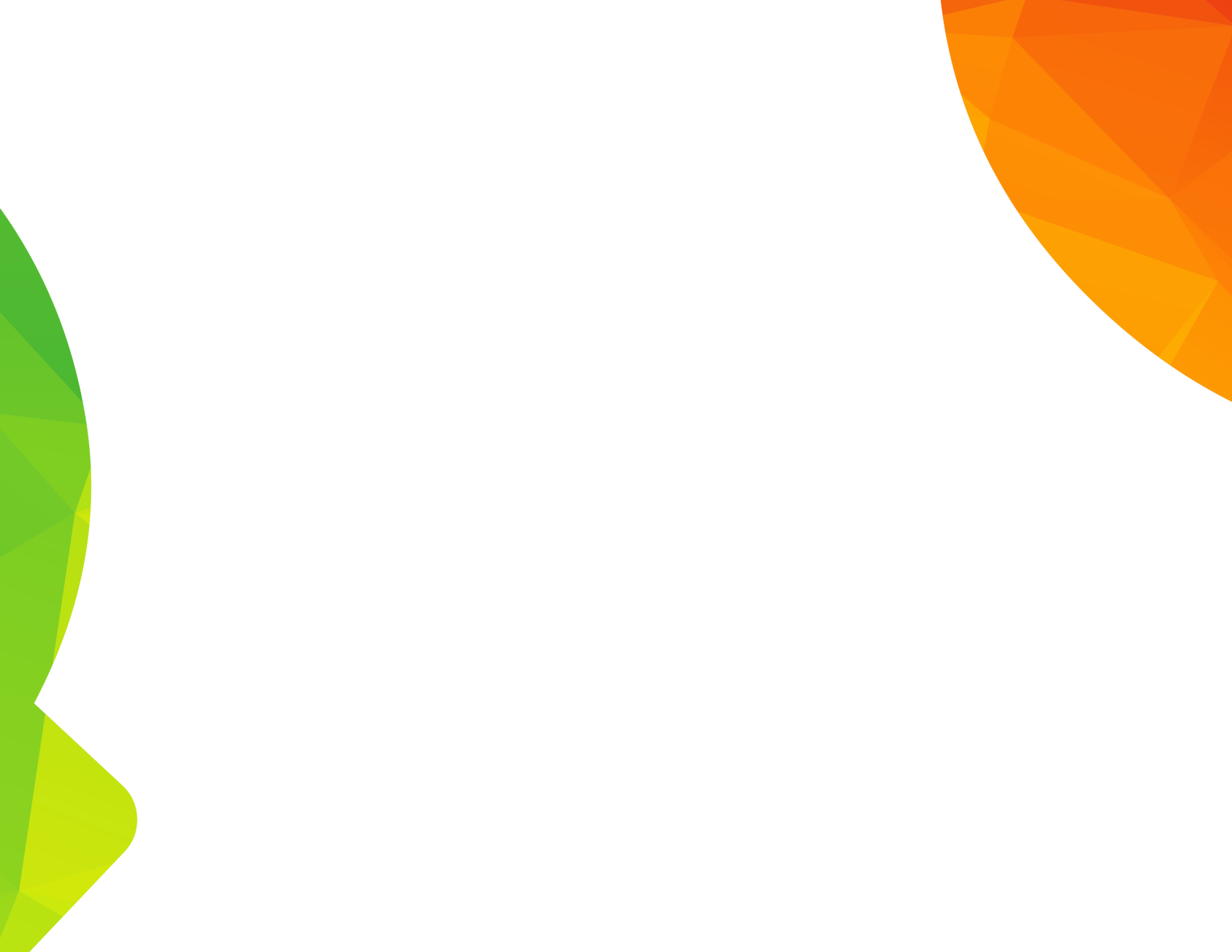 La Secretaría de Turismo , Industria y Comercio, cuenta con un estado de ejecución  de las metas producto del Plan de Desarrollo: De las diez  (10) metas  que se encuentran bajo su responsabilidad, siete (7) se encuentran en semáforo verde claro- satisfactorio ( 70%), una (1) meta en semáforo naranja- bajo ( 10%) y dos (02) metas producto en semáforo rojo-Crítico  (20%).
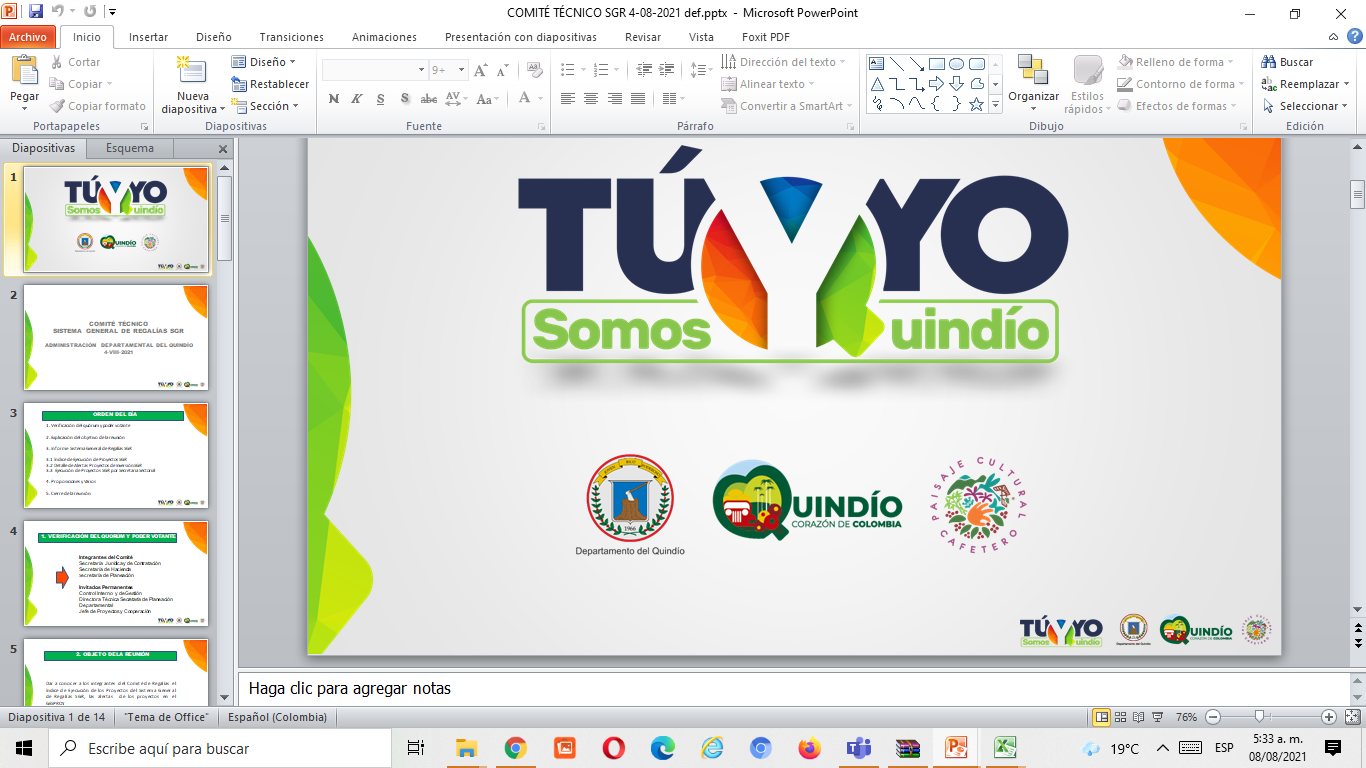 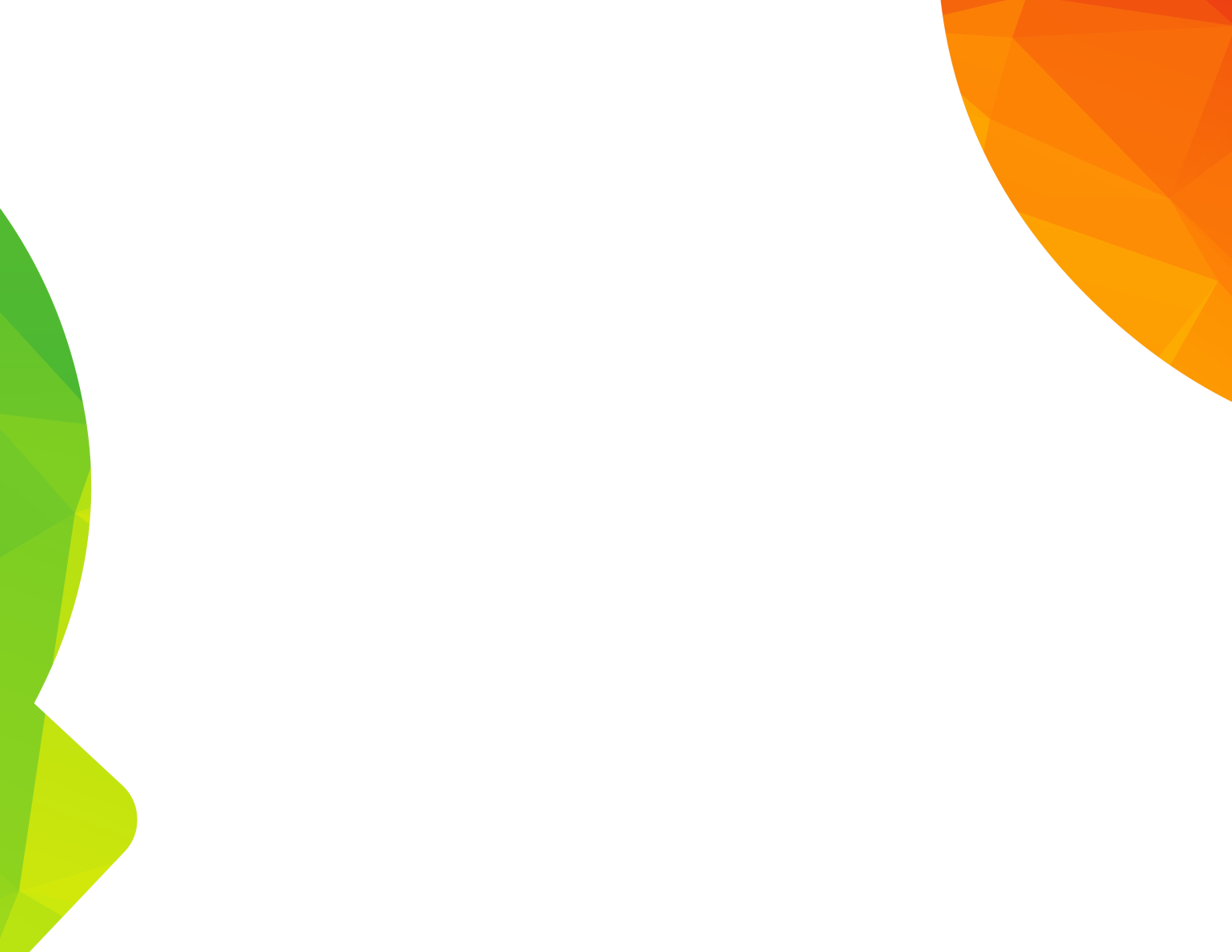 CONCLUSIONES  SEGUIMIENTO PLAN DE DESARROLLO “TÚ Y YO SOMOS QUINDÍO” SECRETARÍA DE TURISMO INDUSTRIA Y COMERCIO A SEPTIEMBRE 30 DE 2022
La Secretaria de Turismo Industria y Comercio, tiene una diferencia de 12% entre Certificados de Disponibilidad y Registros Presupuestales- Compromisos, por lo cual se sugiere revisar si corresponde a trámites precontractuales o se debe liberar.
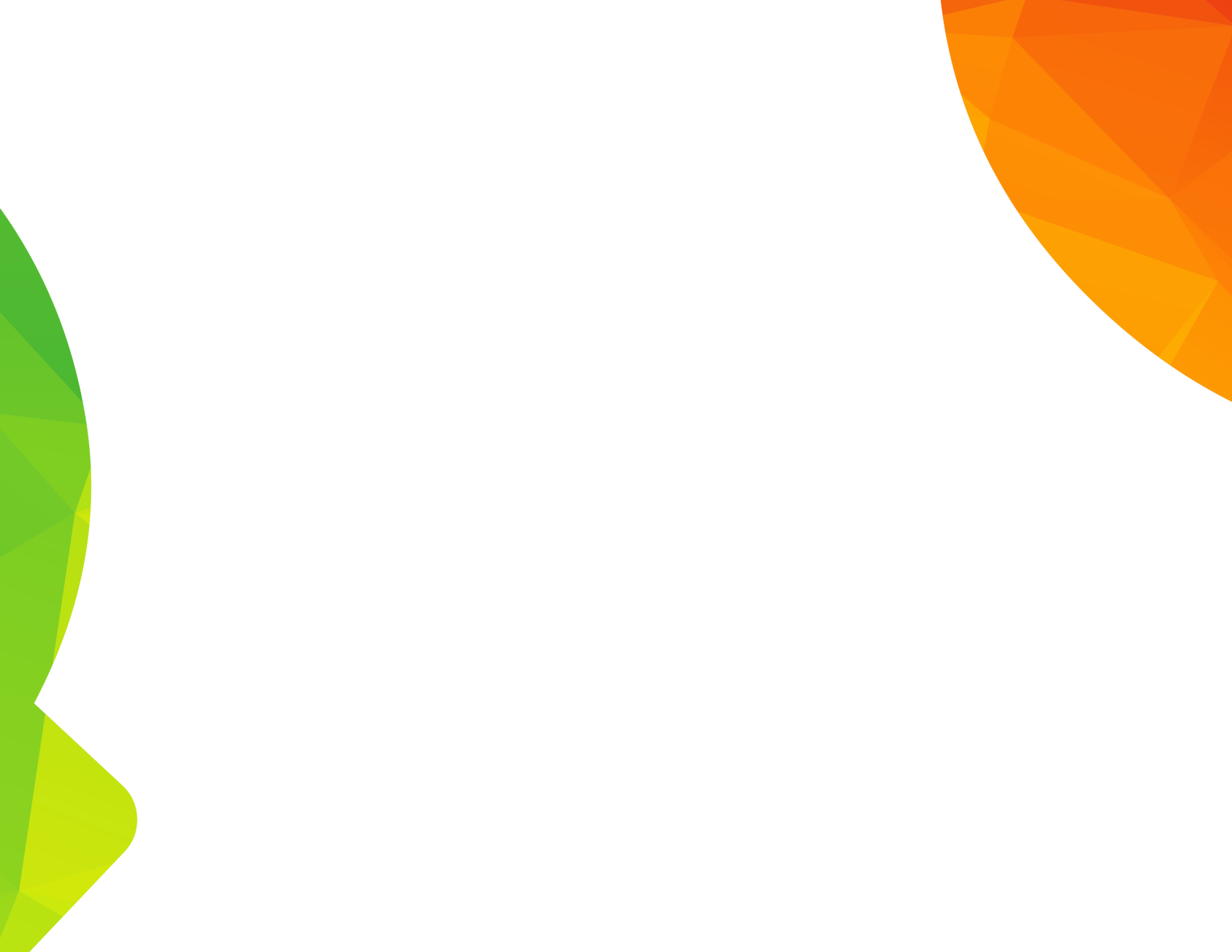 La secretaria de Turismo Industria y Comercio cuenta con compromisos por                                  $ 1.177.36.960.00 , equivalentes al 65.05% de un presupuesto de  $  1,794,041,394.00  correspondiente al Sistema General de Regalías SGR.
La secretaria de Turismo Industria y Comercio cuenta  recursos de balance sin comprometer los cuales deben ser una prioridad en su ejecución
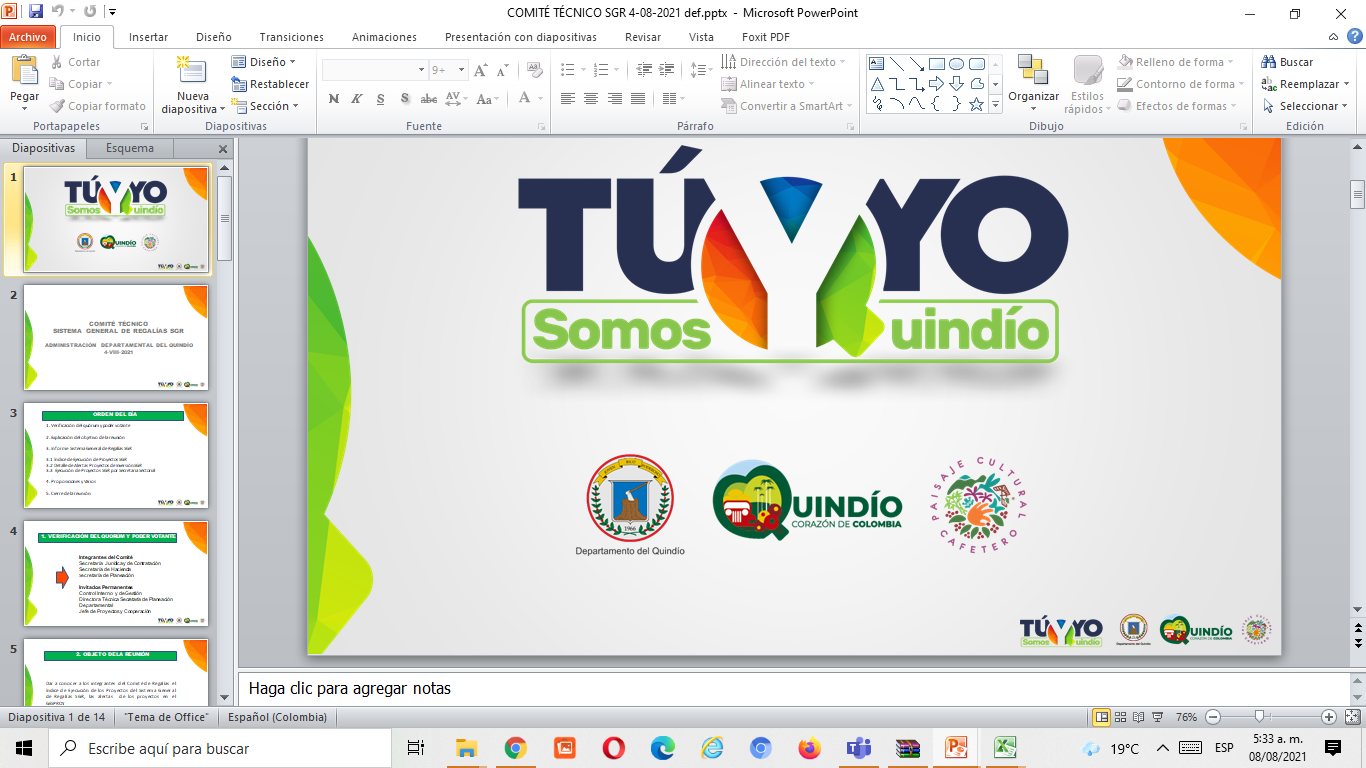 CONCLUSIONES SEGUIMIENTO PLAN DE DESARROLLO “TÚ Y YO SOMOS QUINDÍO”
SECRETARÍA  DE TURISMO  CON CORTE AL 30 SEPTIEMBRE DE 2022
La Secretaria de Turismo, Industria y Comercio,   con metas  de bajo cumplimiento (semáforo naranja) y  criticas ( semáforo rojo), que debe ser la prioridad, sin descuidar las que han obtenido buenos resultados.
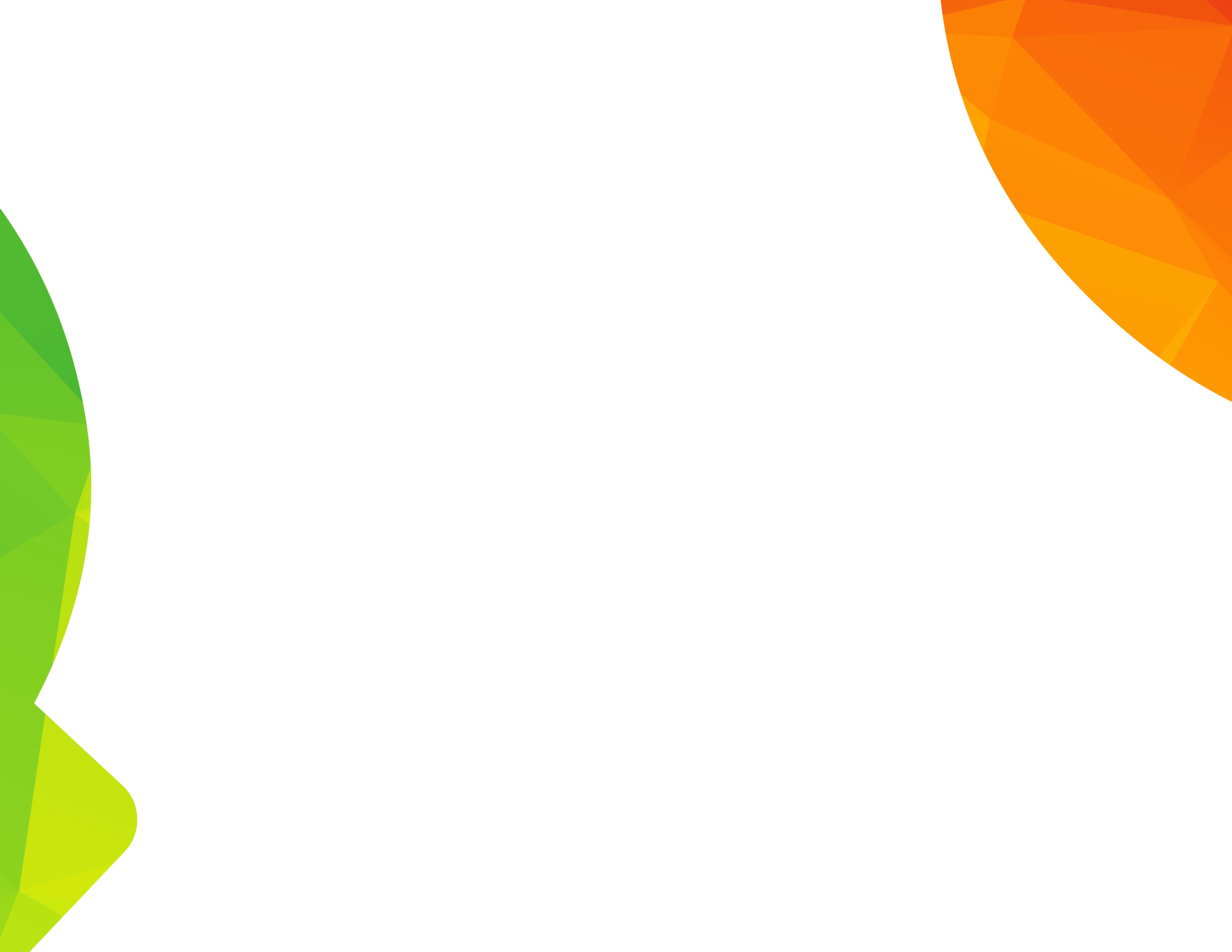 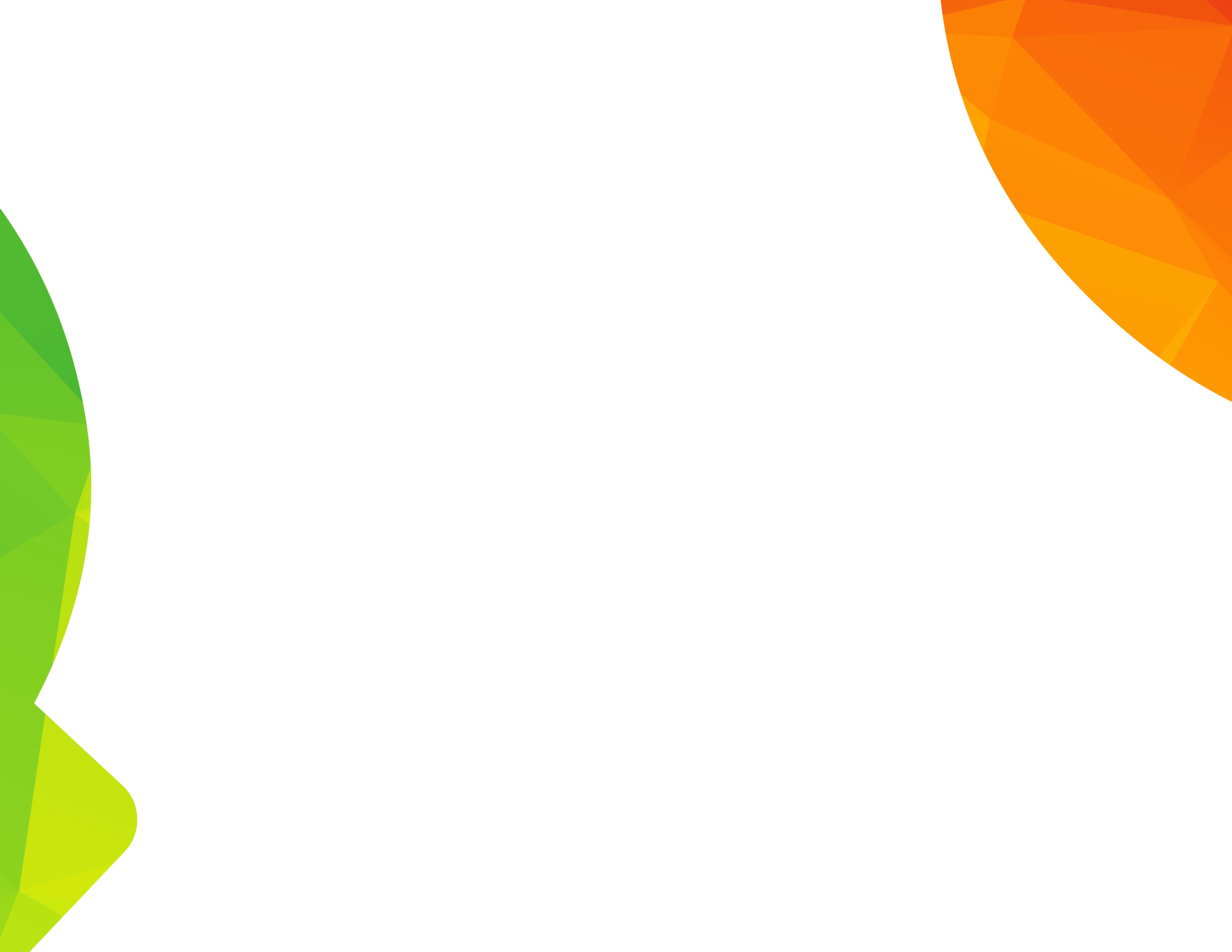 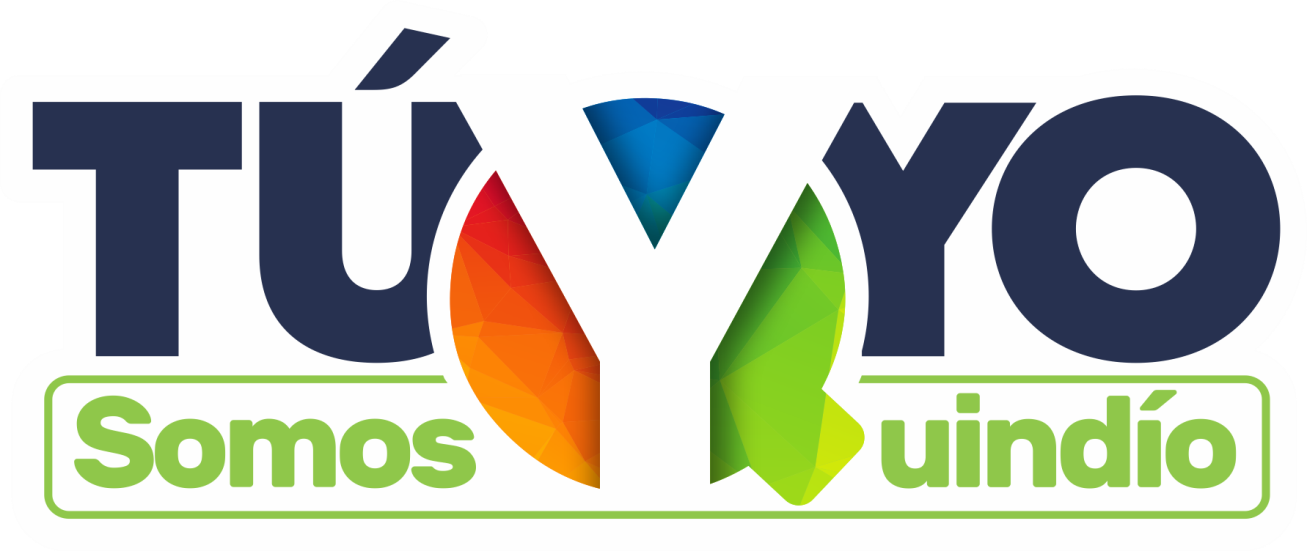 GOBERNACIÓN DEL QUINDÍO
¡GRACIAS!
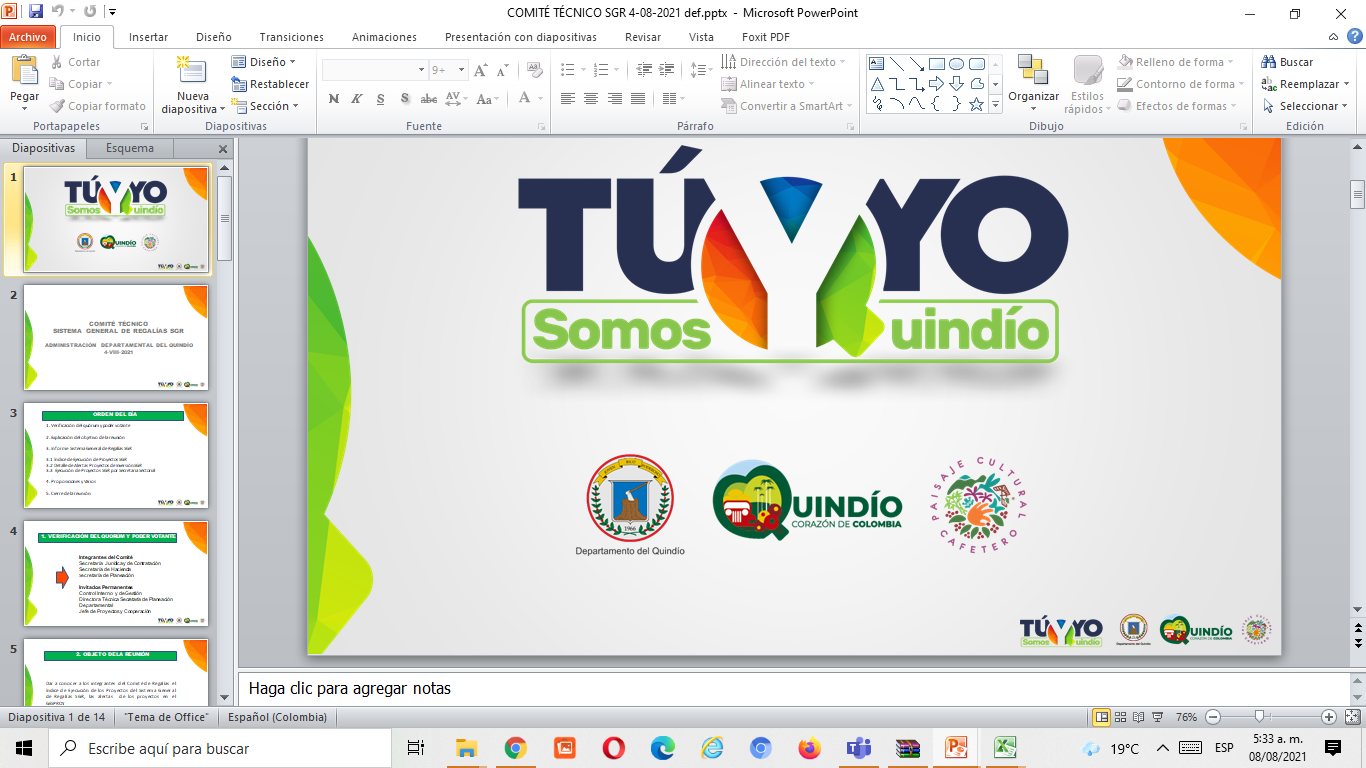